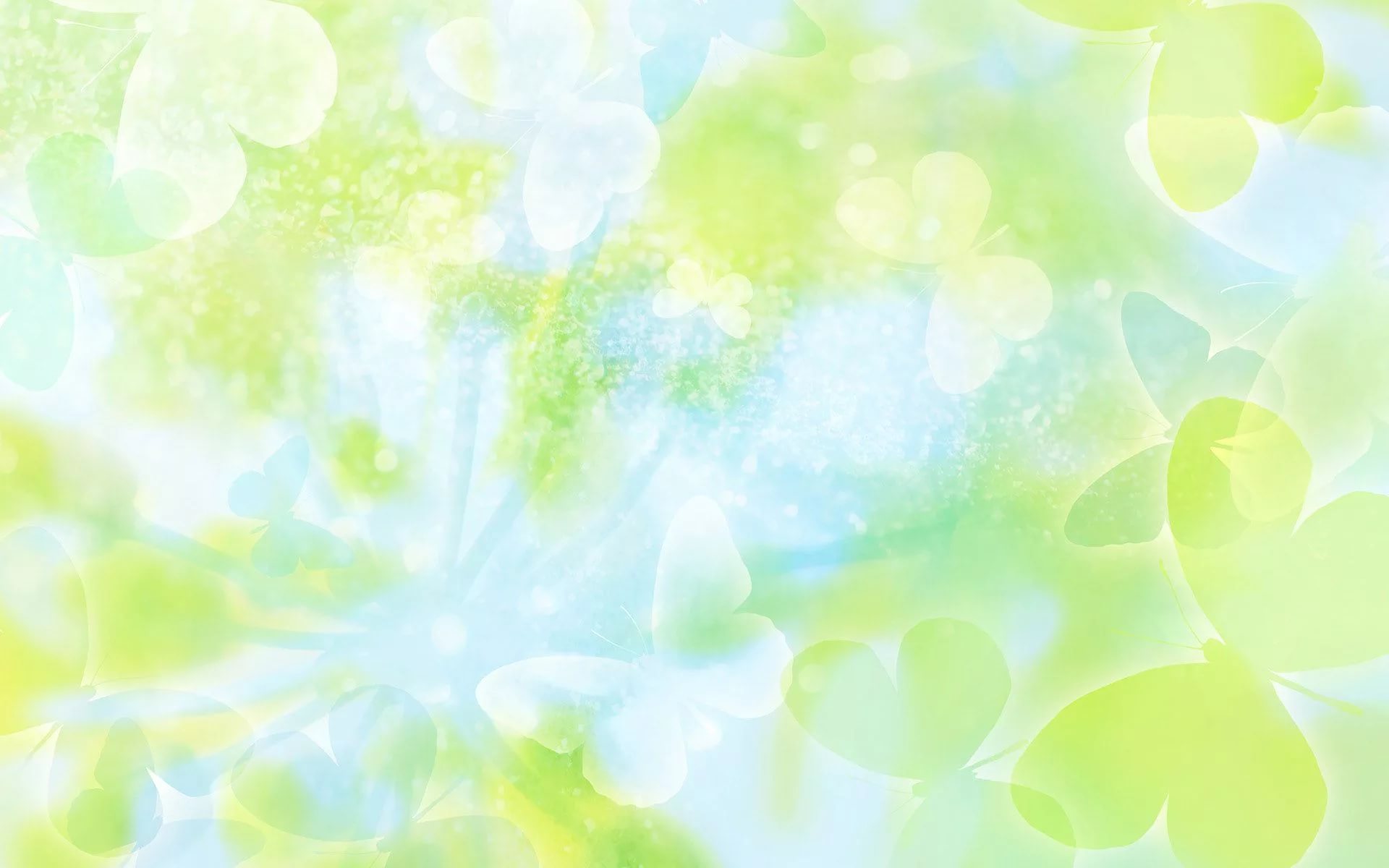 Муниципальное  бюджетное дошкольное образовательное учреждение
 детский сад №36 «Яблонька»
Использование информационно-коммуникативных технологий 
для развития речи детей раннего возраста
Подготовила:
Воспитатель
Яранкина А.В.
Сургут 2025г.
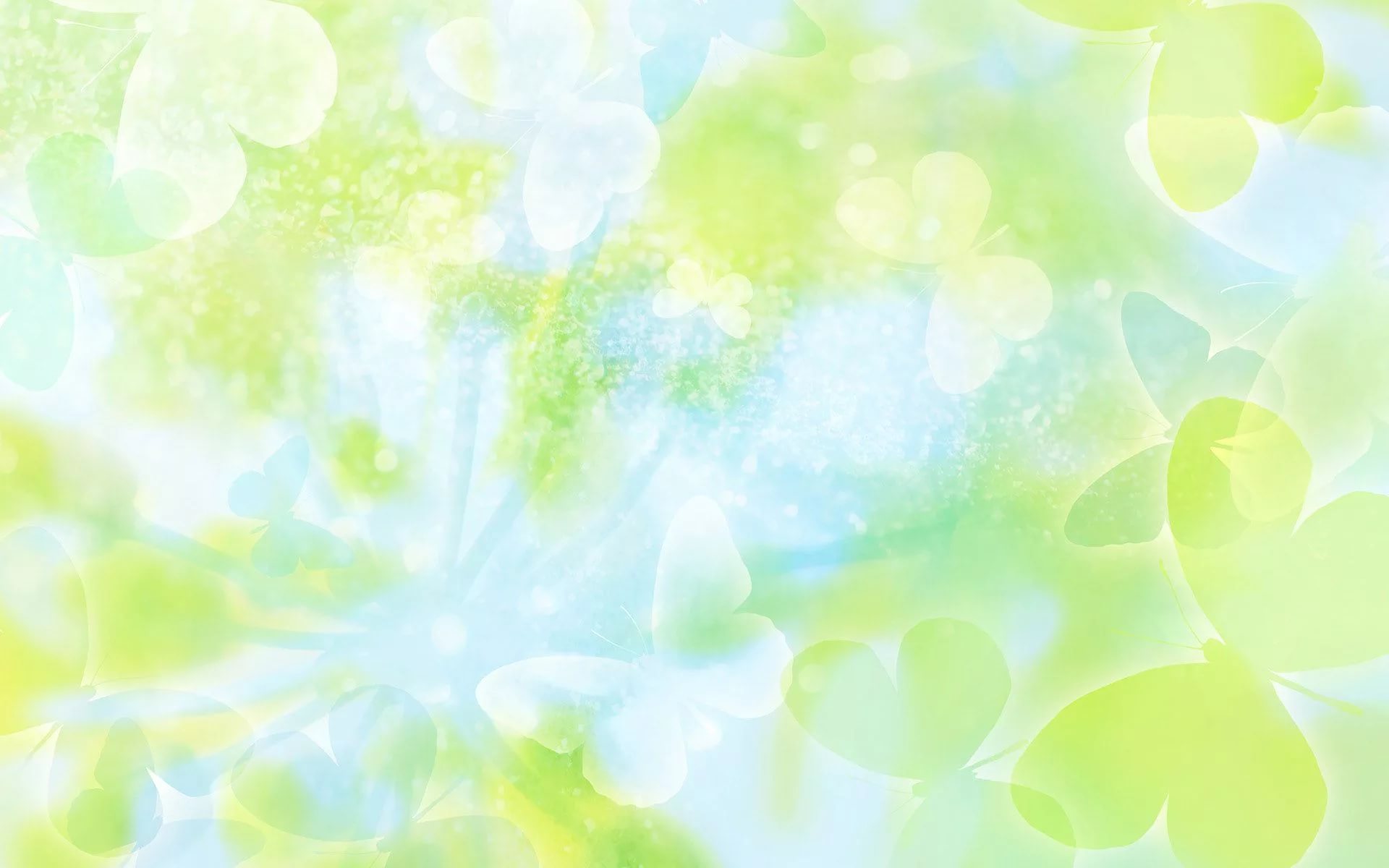 Современное развитие общества и внедрение в практику работы дошкольных организаций Федерального Государственного Образовательного Стандарта невозможно себе представить без использования информационных ресурсов. Информационные технологии значительно расширяют возможности родителей, педагогов и специалистов в сфере дошкольного образования. Использование современных компьютерных технологий позволяет наиболее полно и успешно реализовать деятельность, направленную на развитие личности ребенка. 
       Одним из актуальных направлений внедрения информационных технологий в образовательный процесс учебного заведения являются мультимедийные презентации. 
Использование их в работе, предотвращает утомление детей, поддерживает у них познавательную активность, повышает эффективность работы в целом. Их применение на занятиях по развитию речи интересно детям и, что немаловажно, воспитателю. Экран притягивает внимание, которого мы порой не можем добиться при групповой работе с детьми.
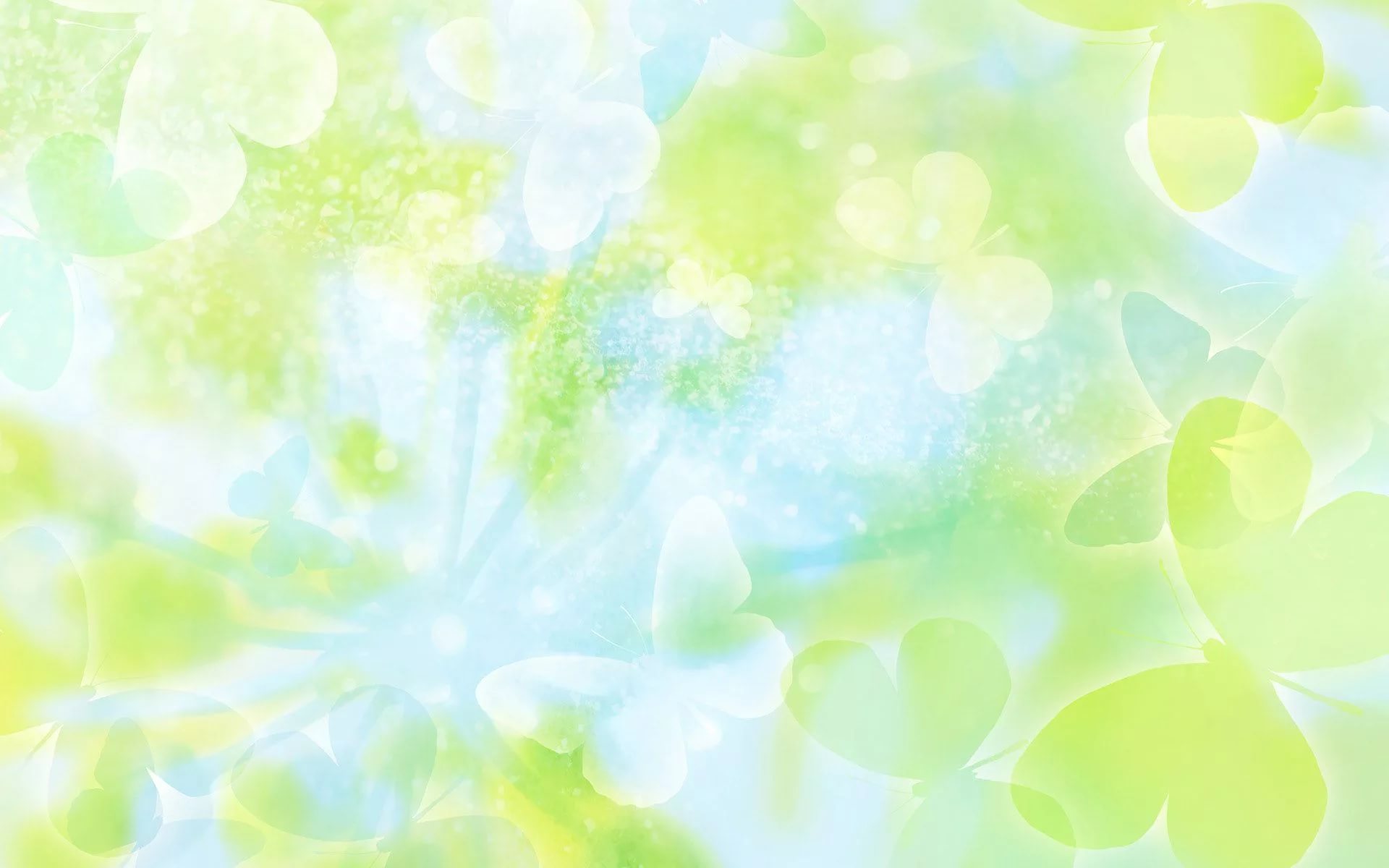 Использование ИКТ позволяет проводить образовательную деятельность:
 *на высоком эстетическом и эмоциональном уровне (фотографии, анимация, музыка) ;
 *обеспечивает наглядность;
 *привлекает большое количество дидактического материала;
 *способствует повышению качества образования.

Направления использования мультимедийных презентаций в развитии речи обучающихся :
* Звуковая культура речи; 
* Развитие фонематического восприятия, овладение элементами грамоты; 
* Формирование лексико – грамматического строя речи; 
* Развитие связной речи.
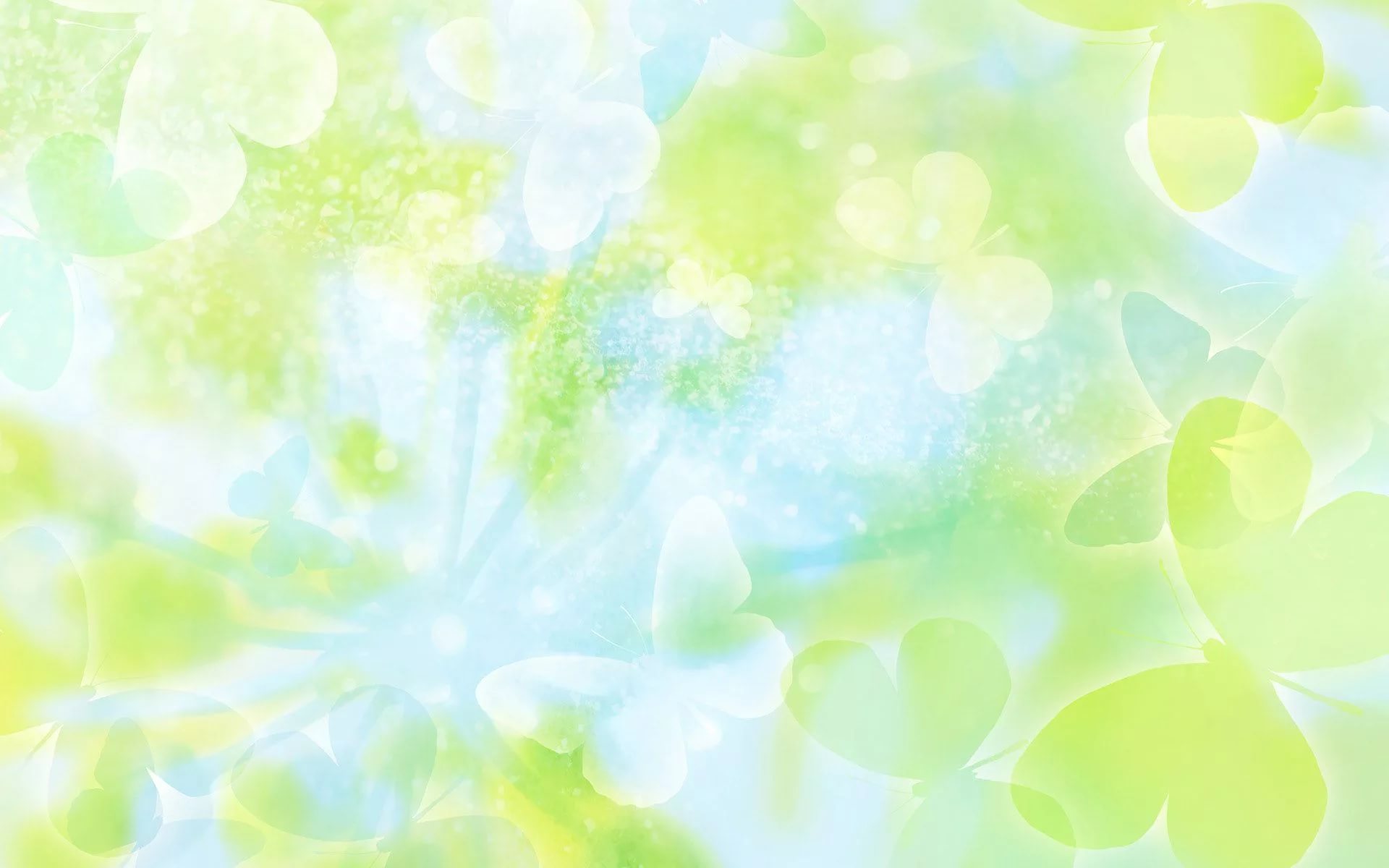 Использование ИКТ в развитии речи детей
* Работа над звуковой культурой речи начинается с восприятия неречевых звуков. Техника помогает воссоздать необходимые слуховые ассоциации, например такие: «вода капает», «часы тикают», «молоток стучит» и т.д.
.
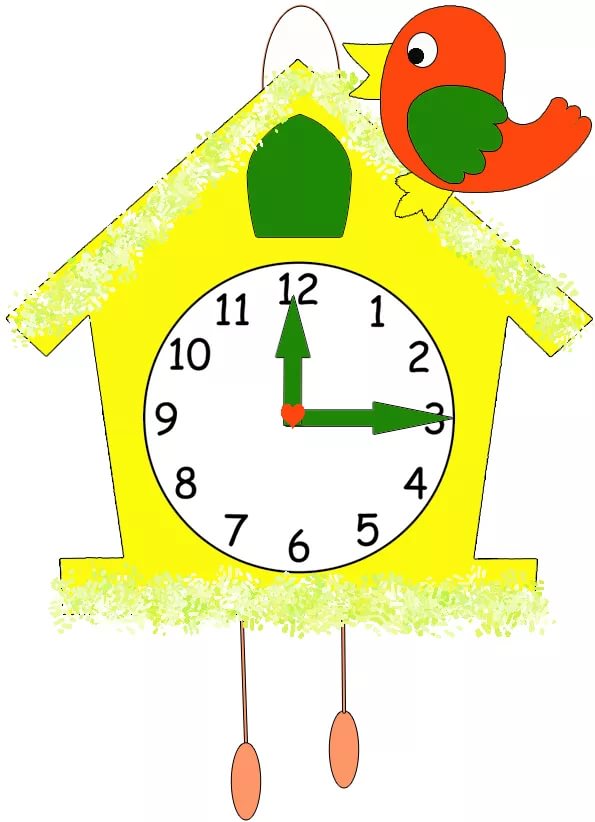 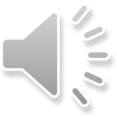 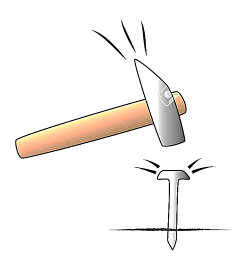 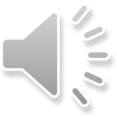 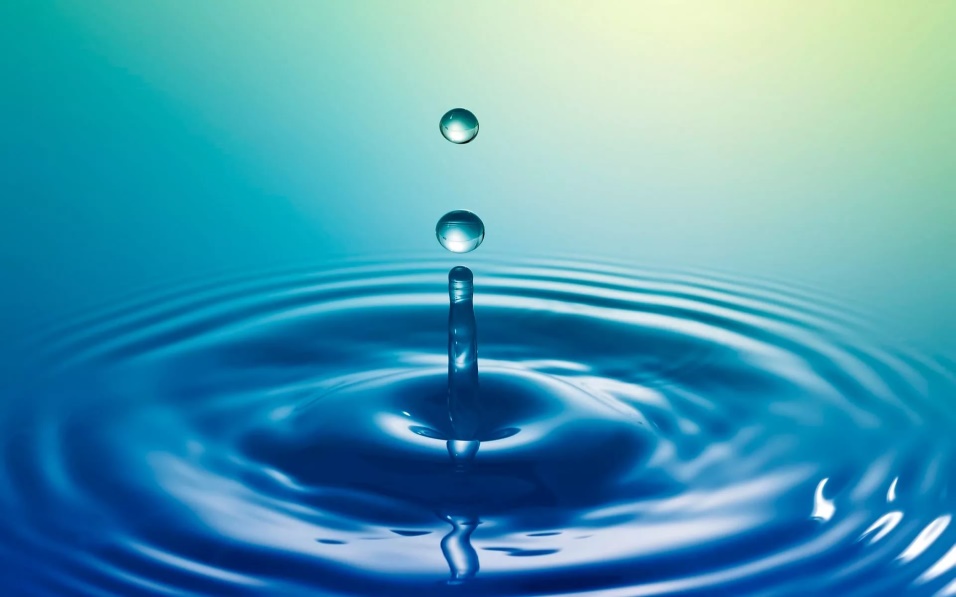 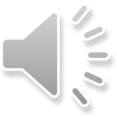 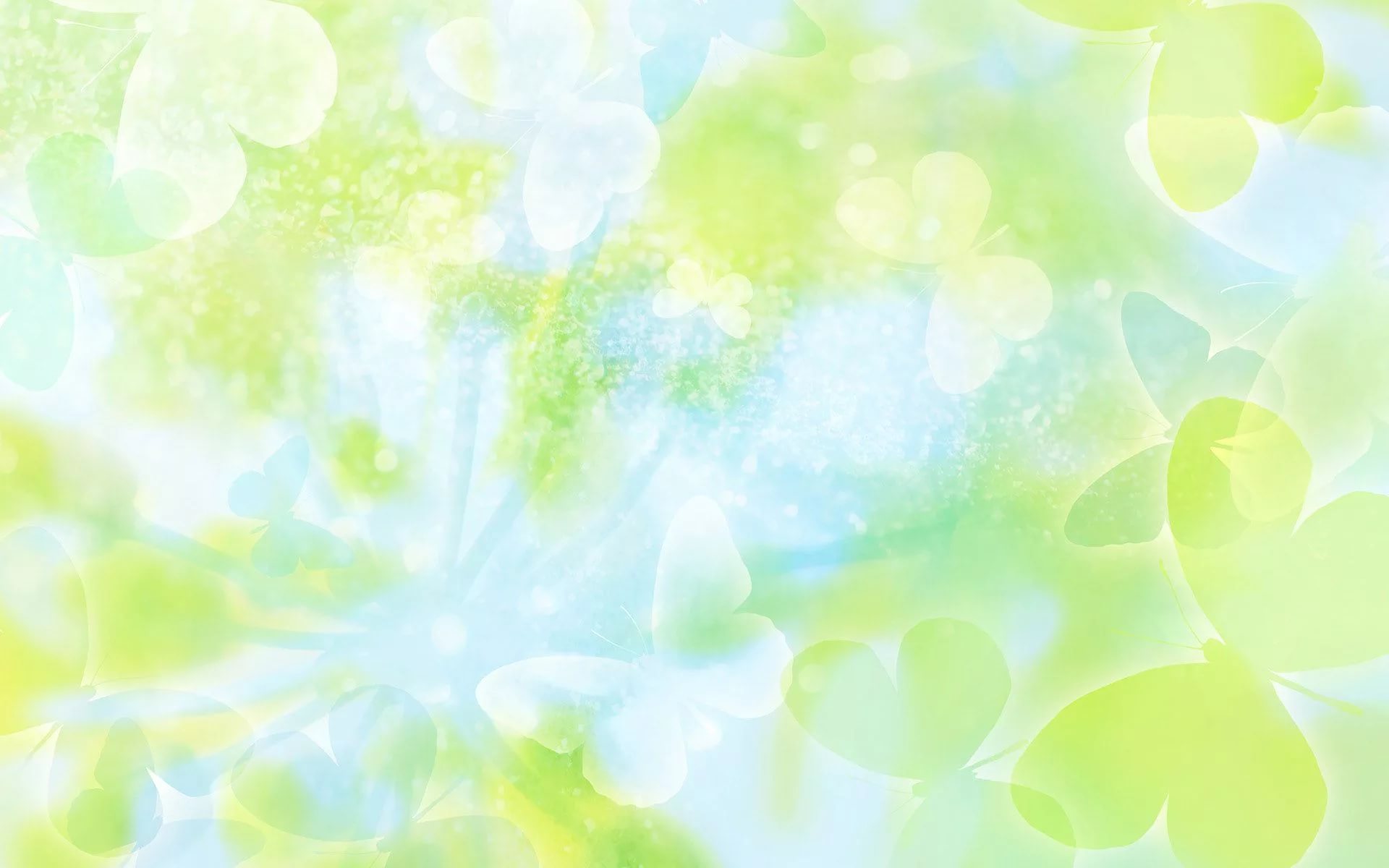 В игре «Кто спрятался?» на каждом слайде звучит  голос животного. Когда ребенок   отгадает кто это, нужно открыть изображение и  показать детям.
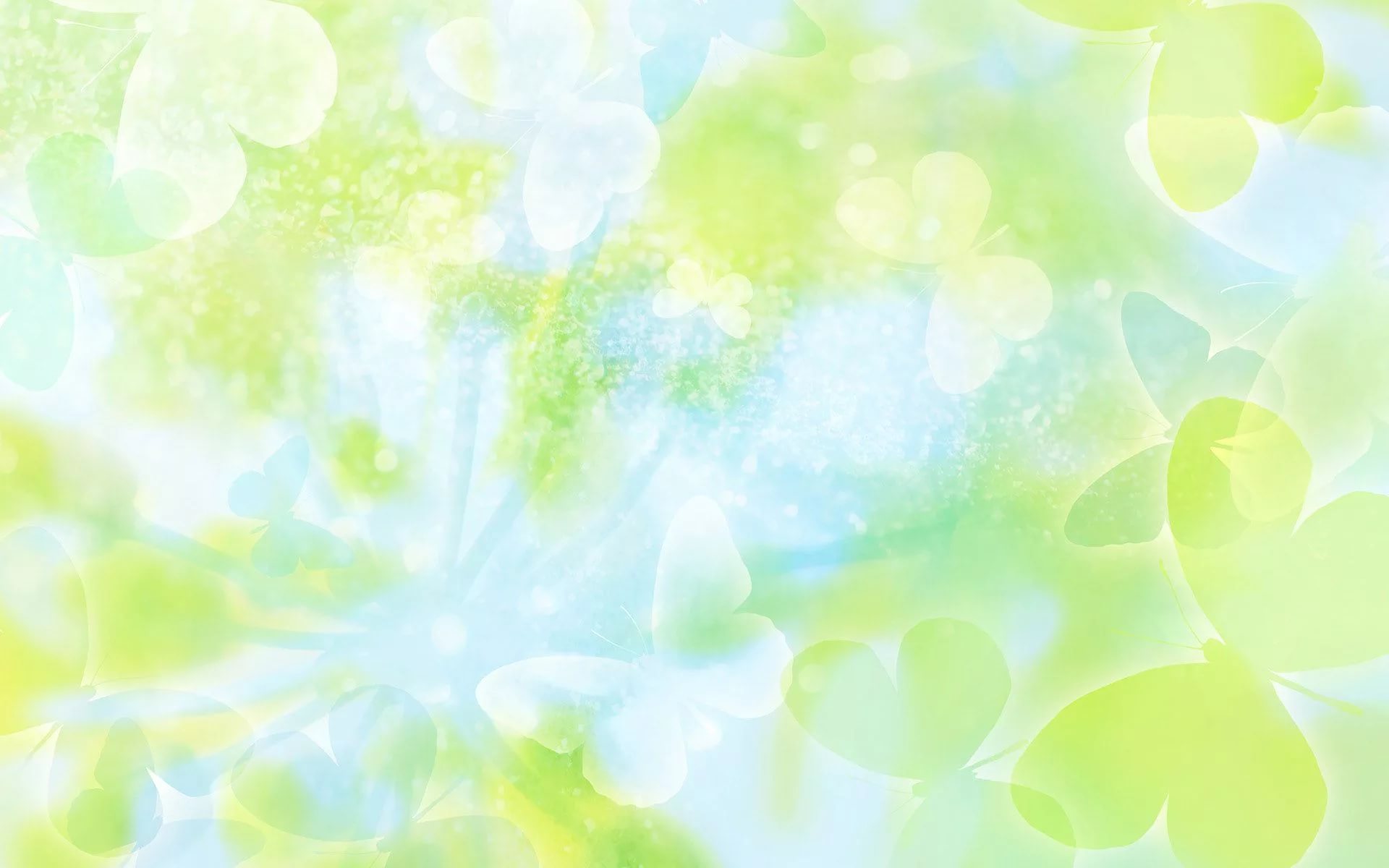 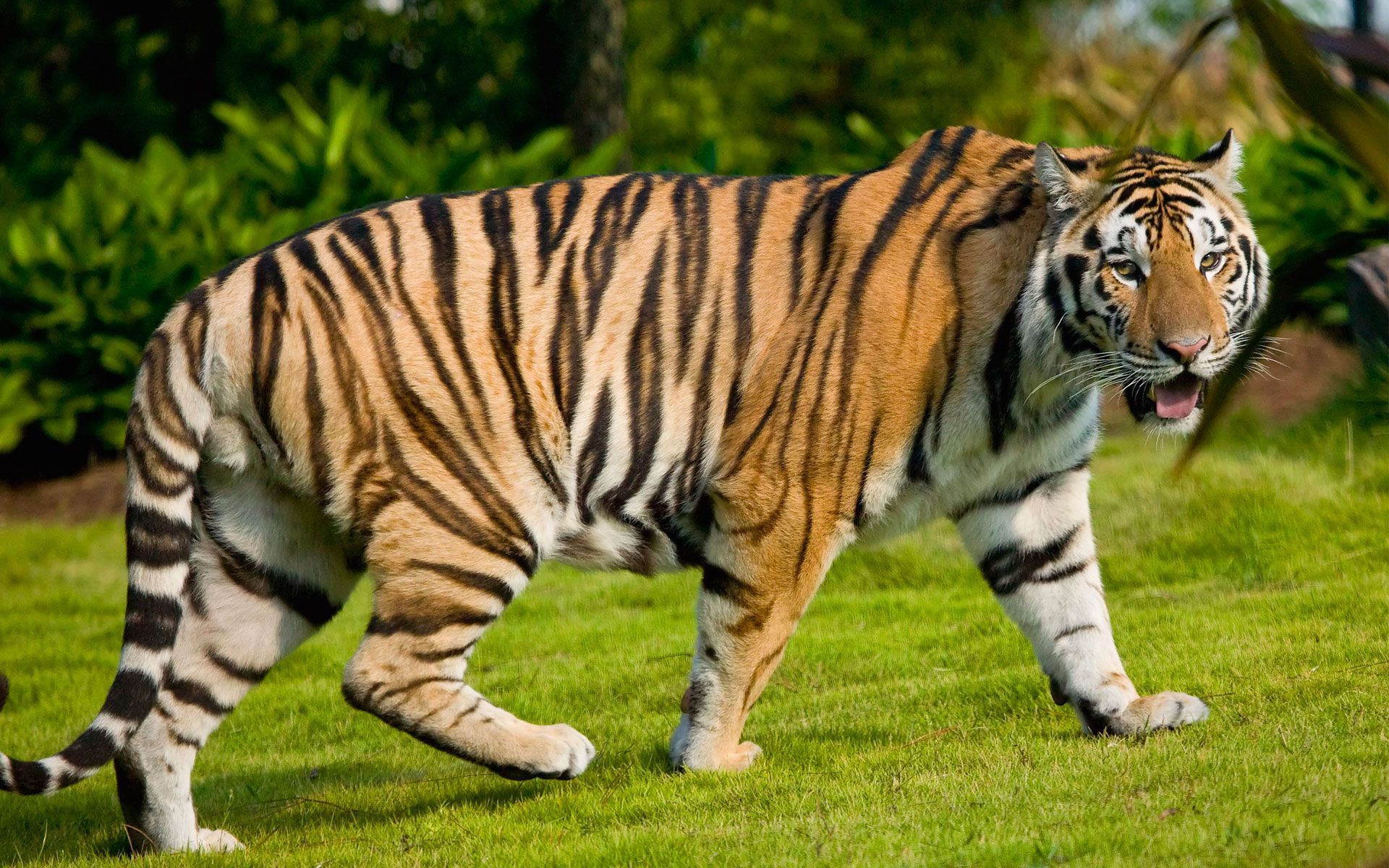 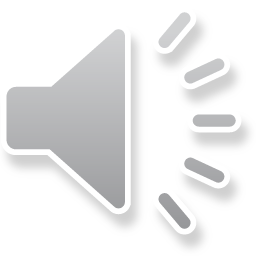 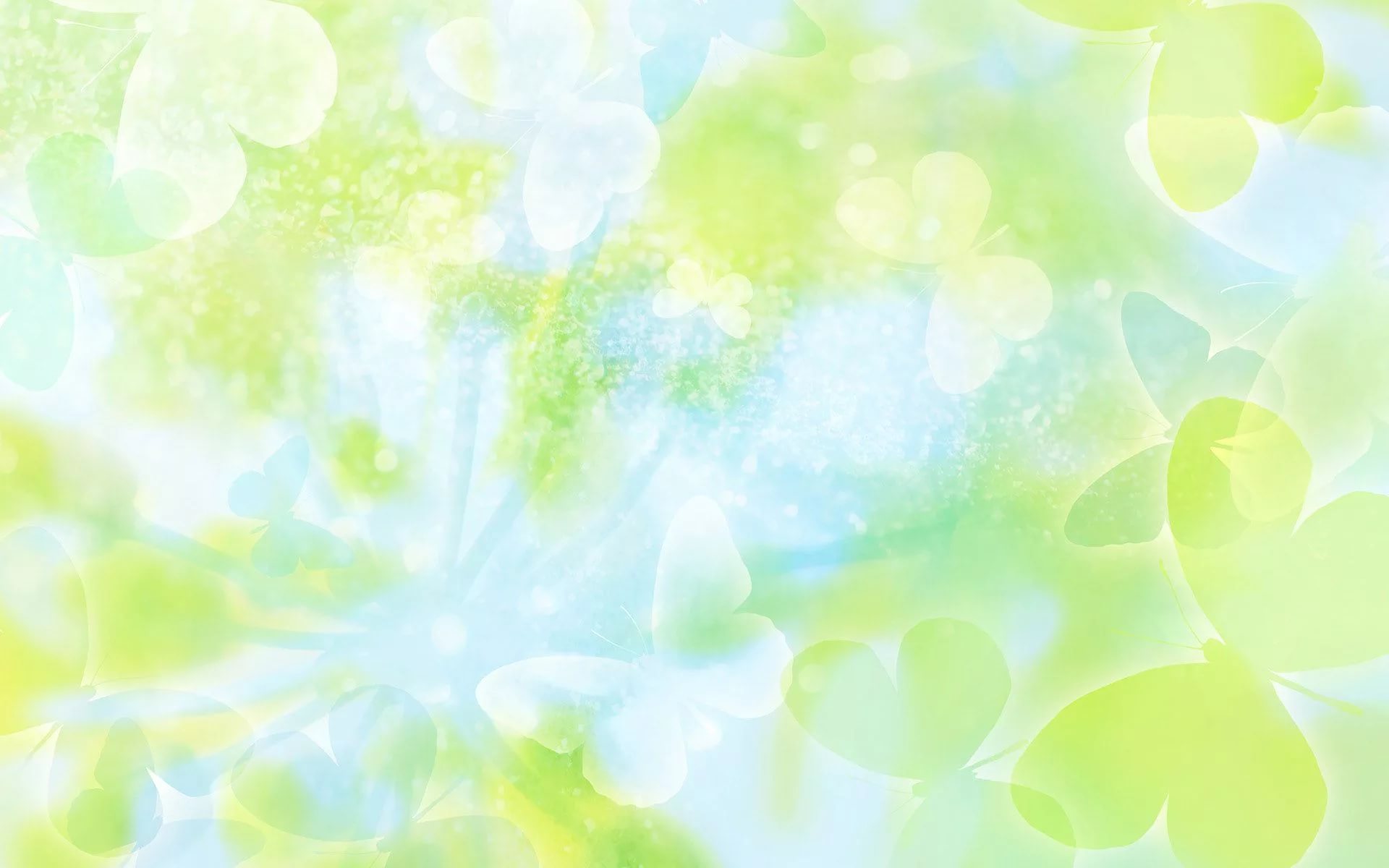 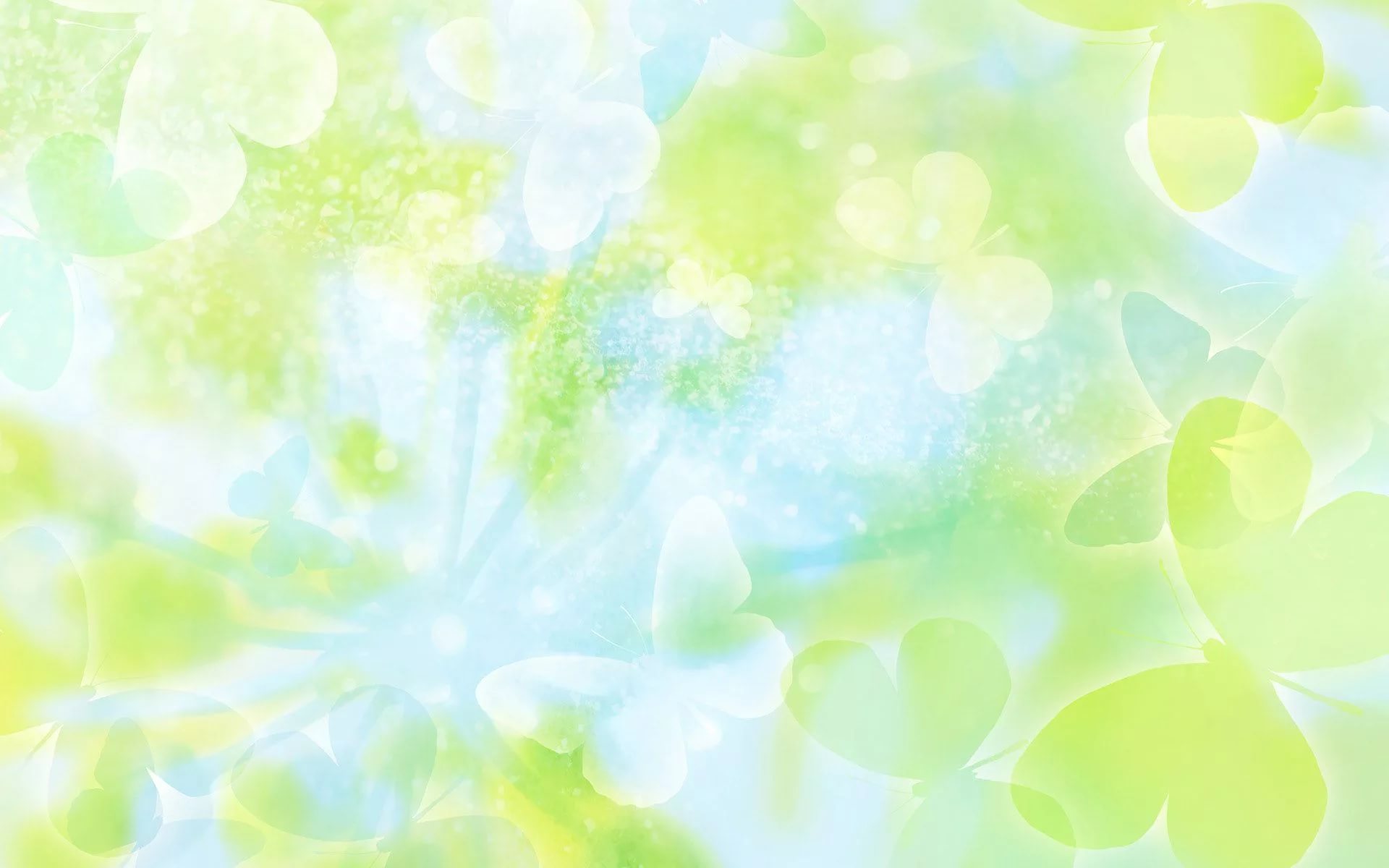 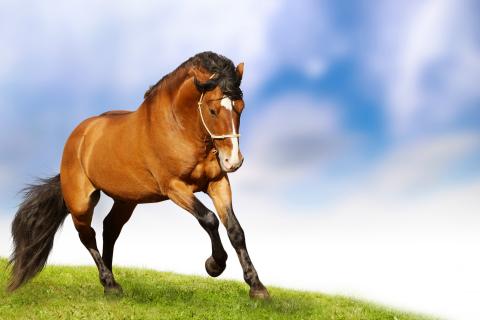 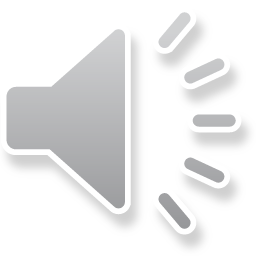 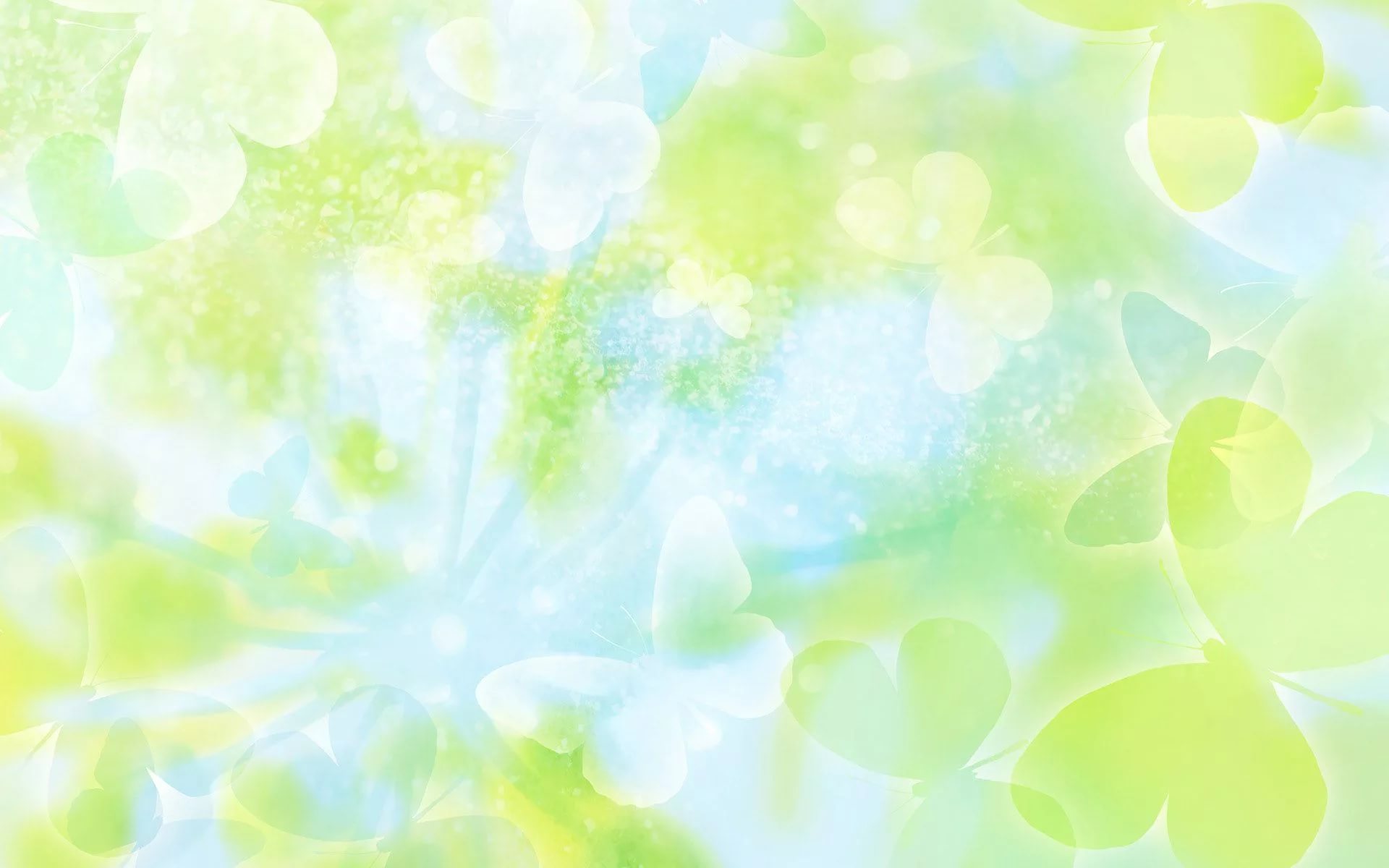 *Для развития дикции и правильного звукопроизношения учим скороговорки, представленные в виде мнемотаблиц.
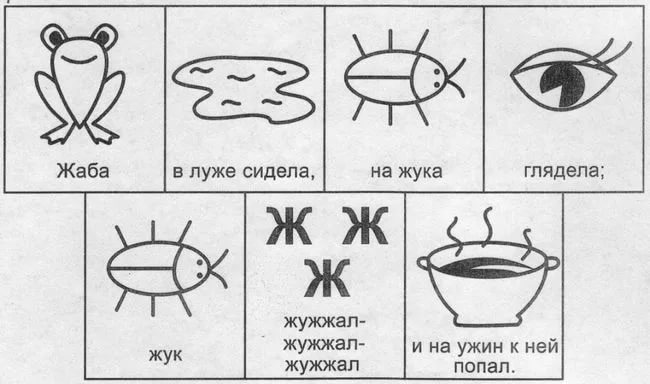 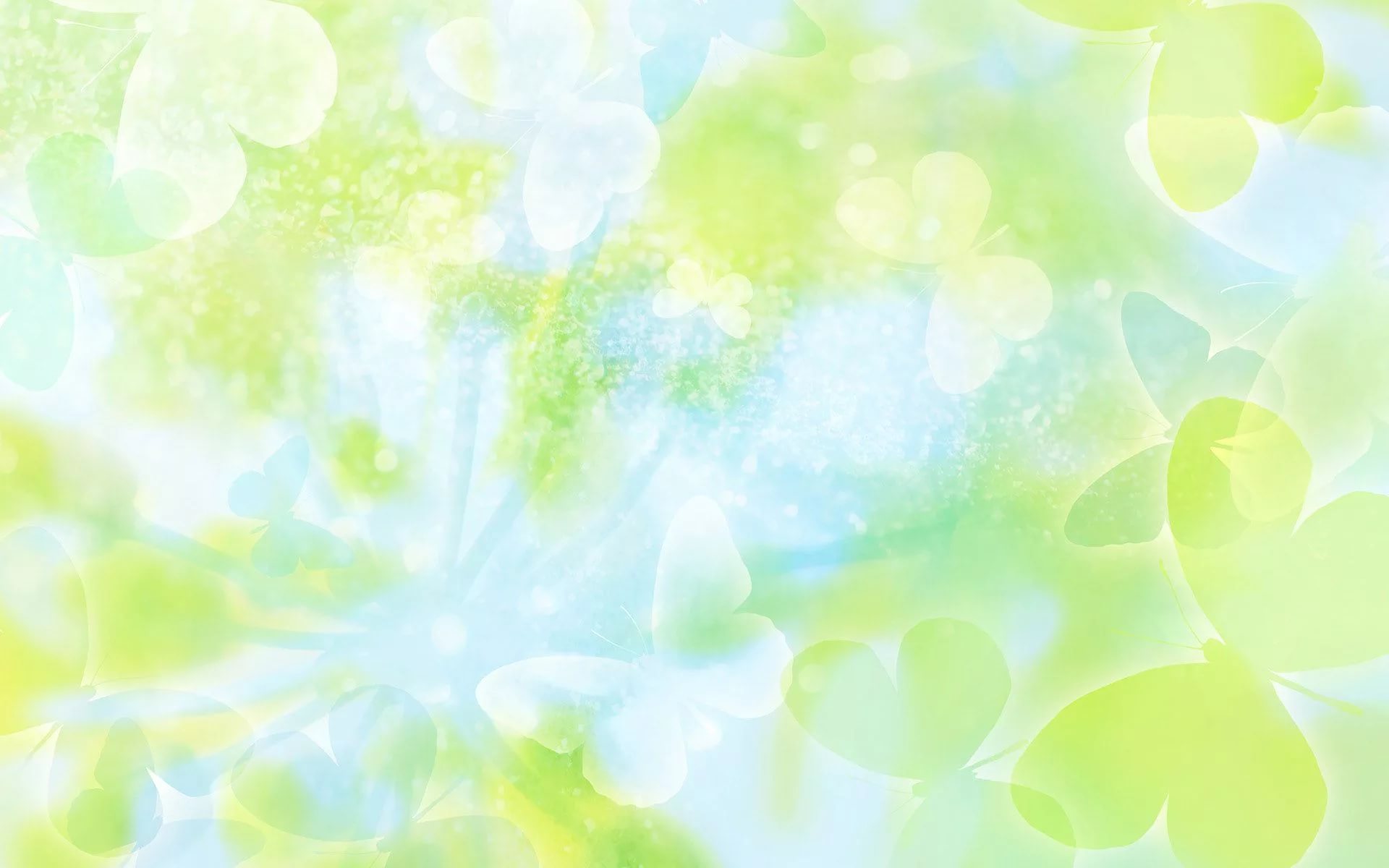 *Отдельного внимания заслуживают игры направленные на формирование грамматических представлений - навыков словоизменения и словообразования. Примером таких игр, являются игры «Назови ласково», «Один-много», «Назови одним словом»  и др. по лексическим темам: «Деревья», «Грибы», «Дикие и домашние животные», «Домашние птицы», «Зимующие и перелётные птицы», «Овощи и фрукты», «Цветы и ягоды» и т.д.

«Один – много»
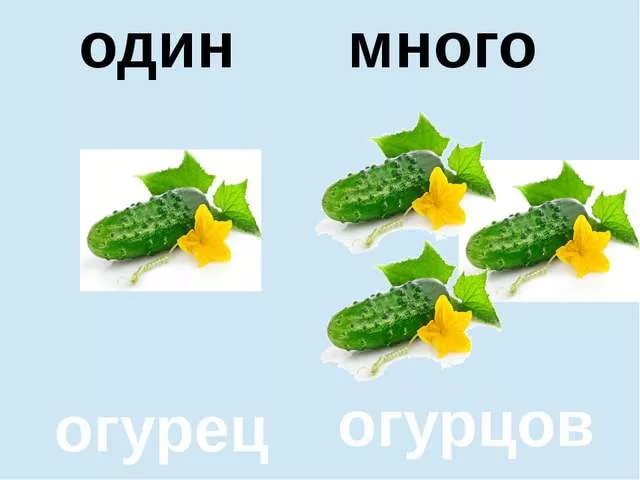 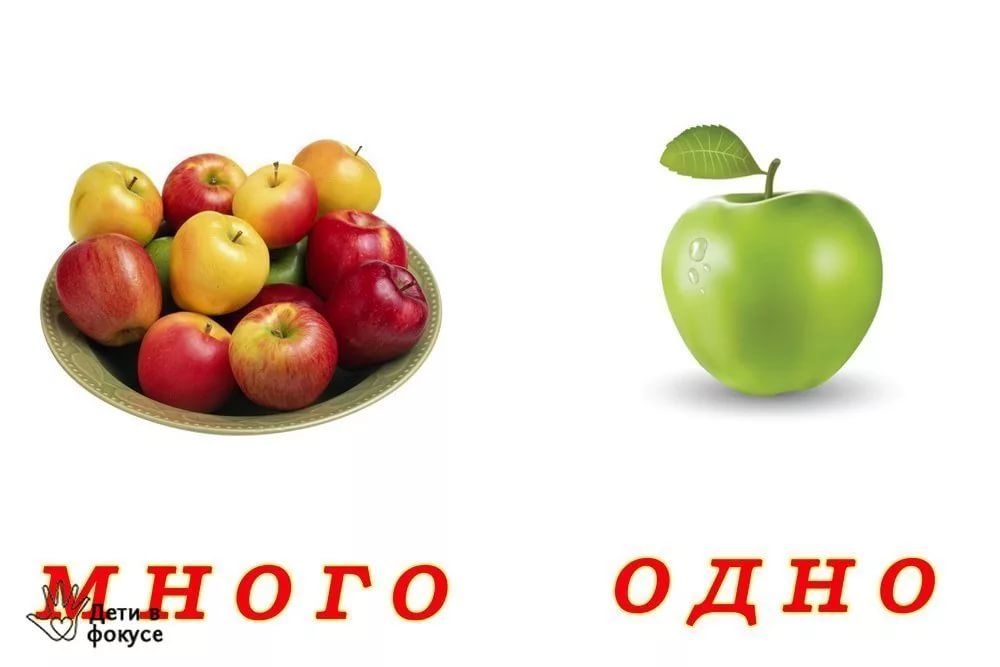 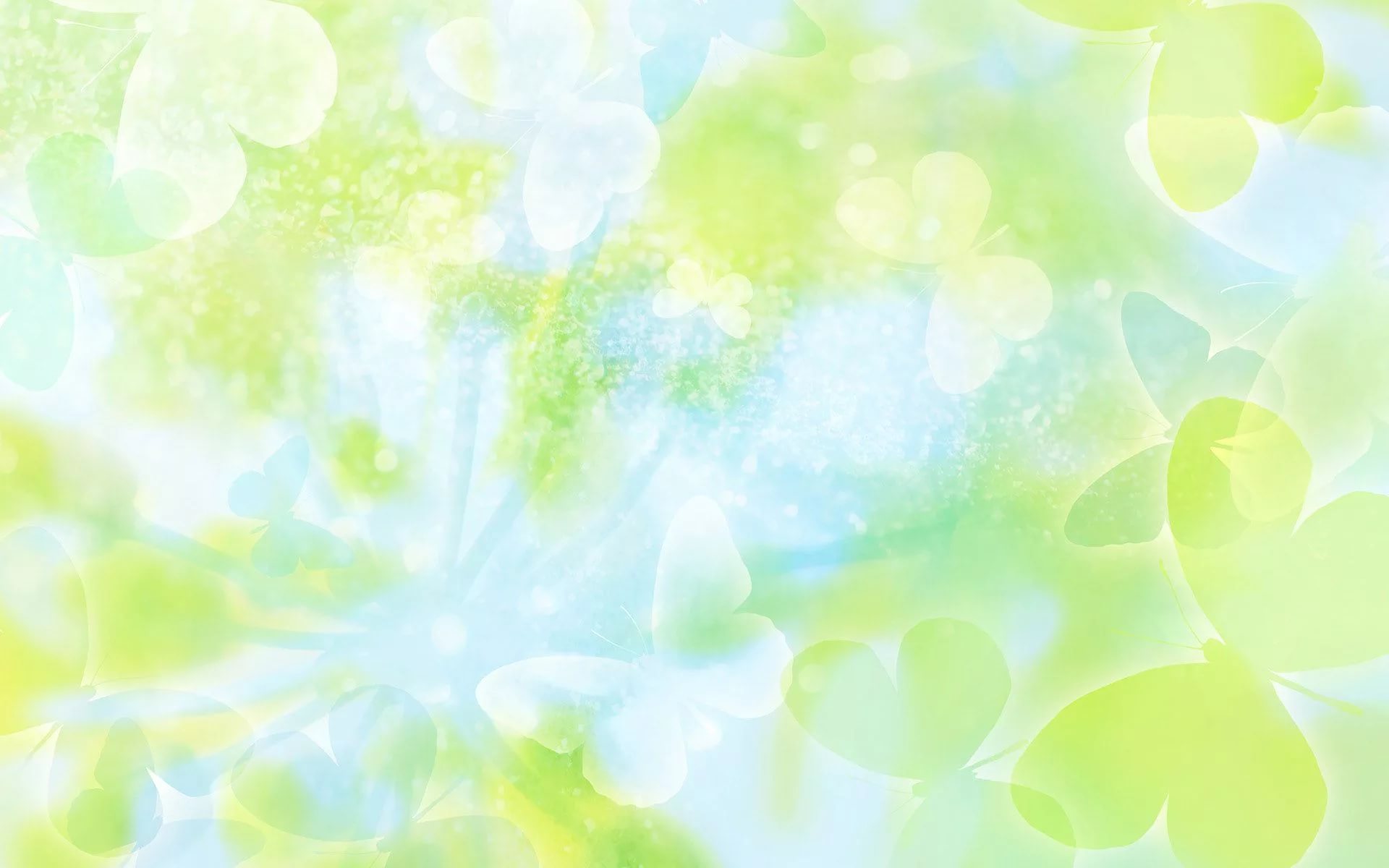 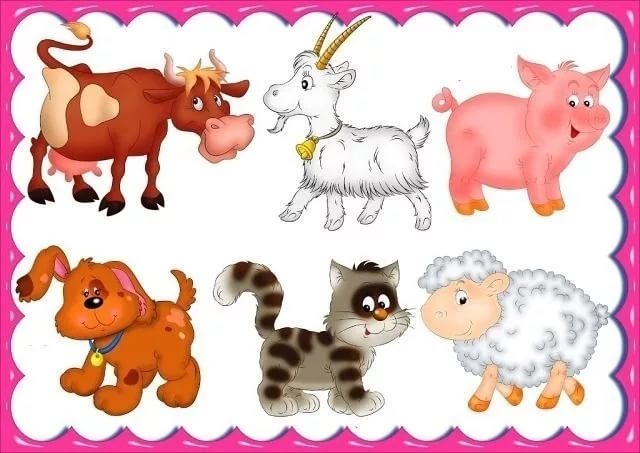 «Назови ласково»
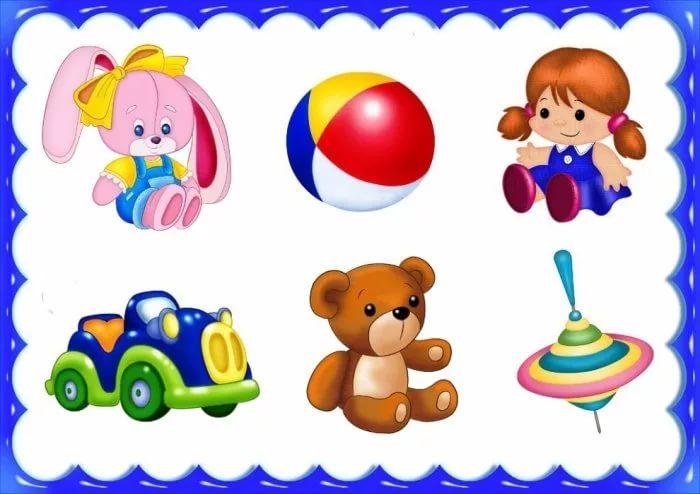 «Назови одним словом»
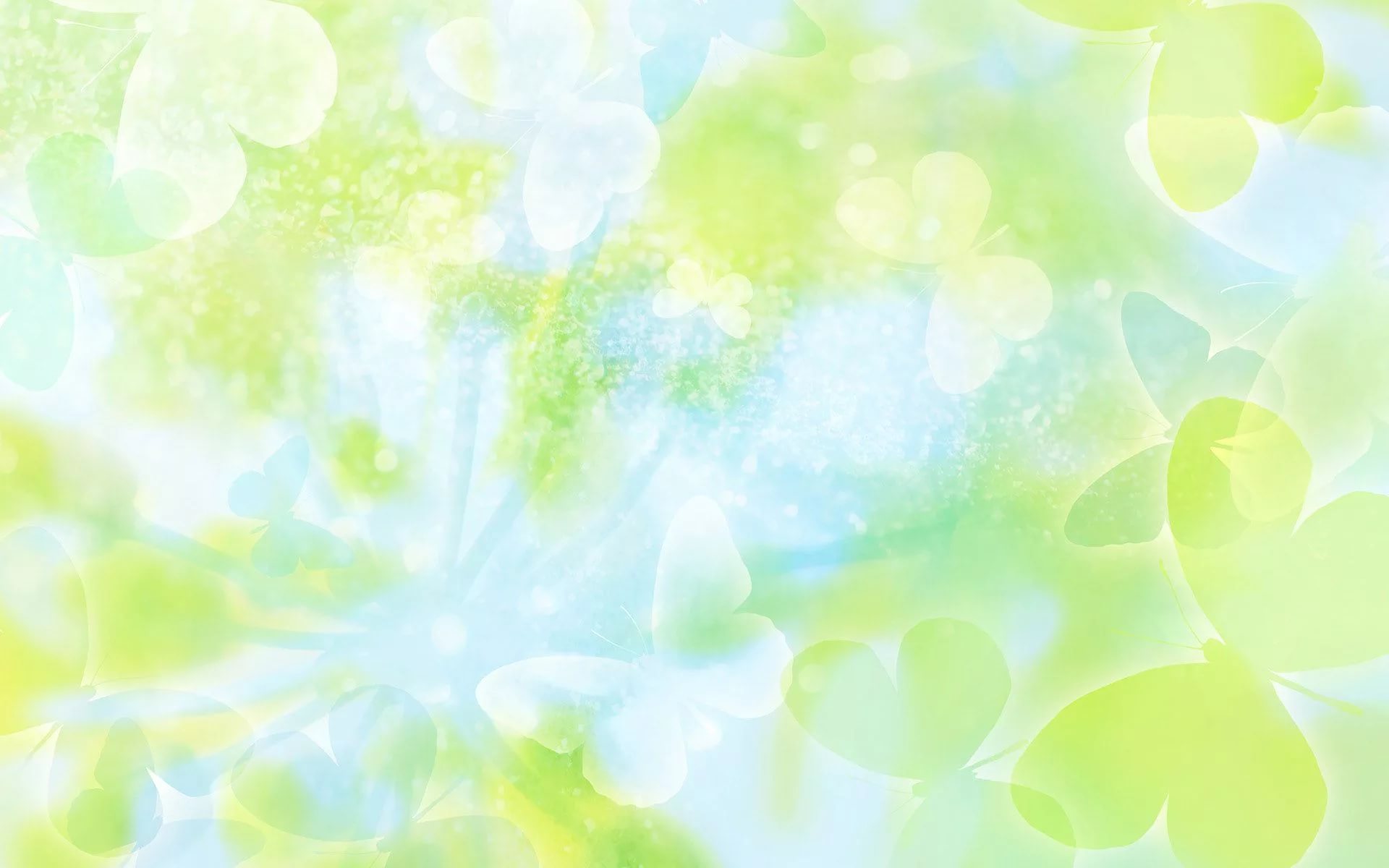 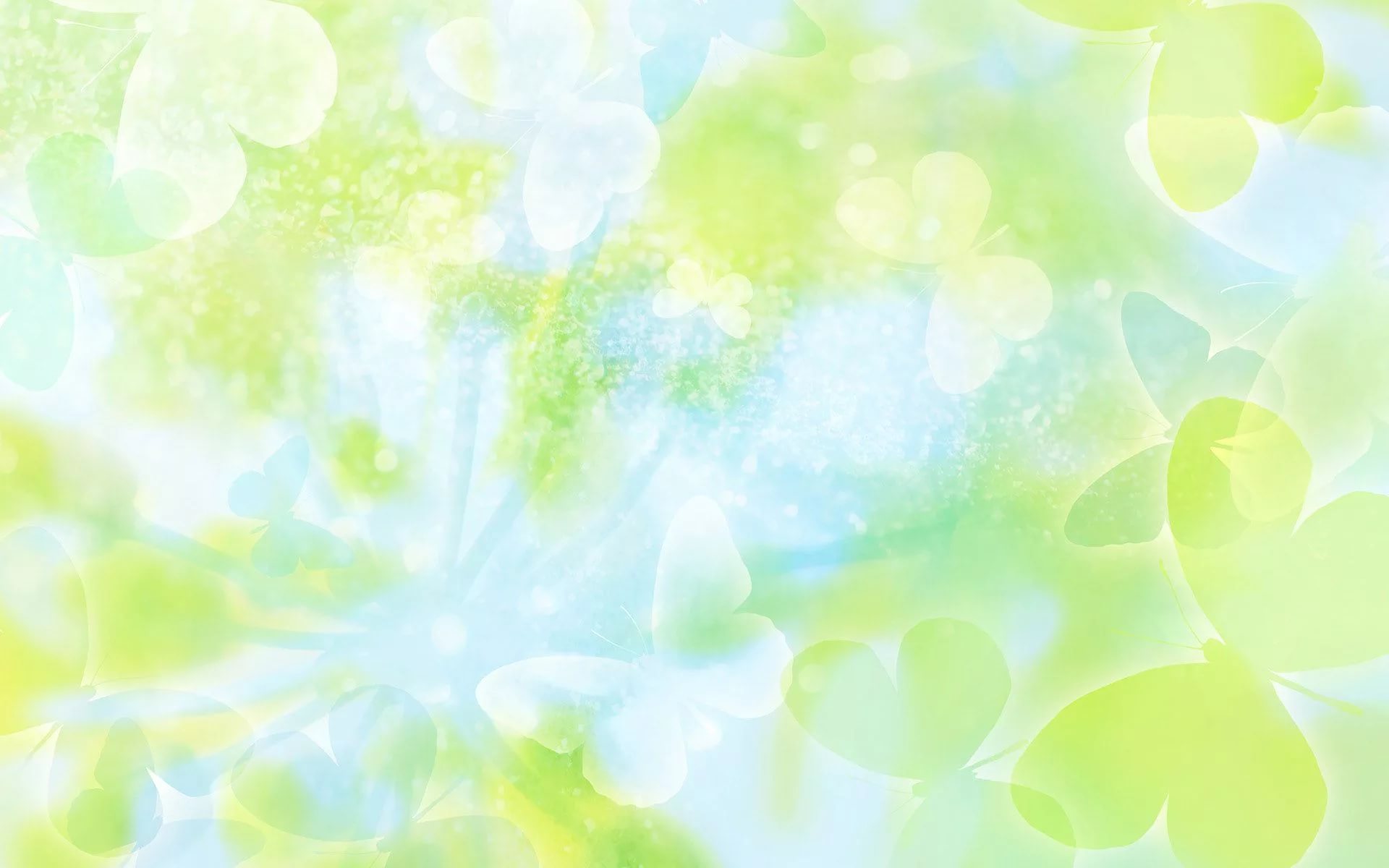 Игра «Составь рассказ по картинкам» способствует формированию связной, объяснительной и доказательной речи, умения строить предложения.
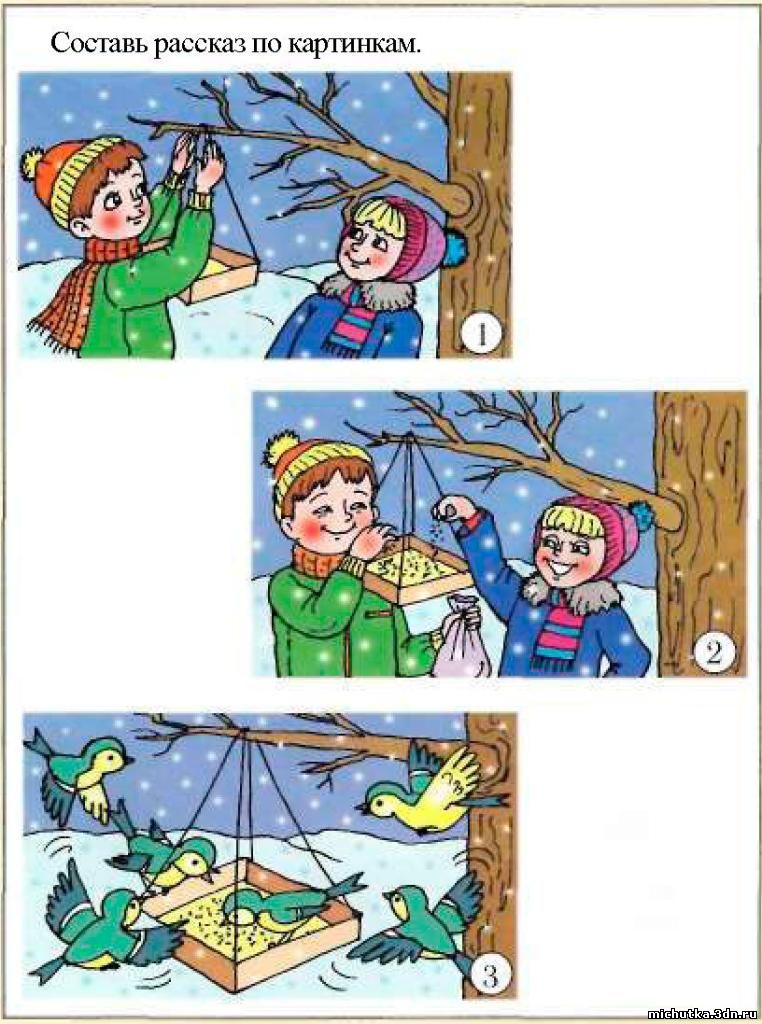 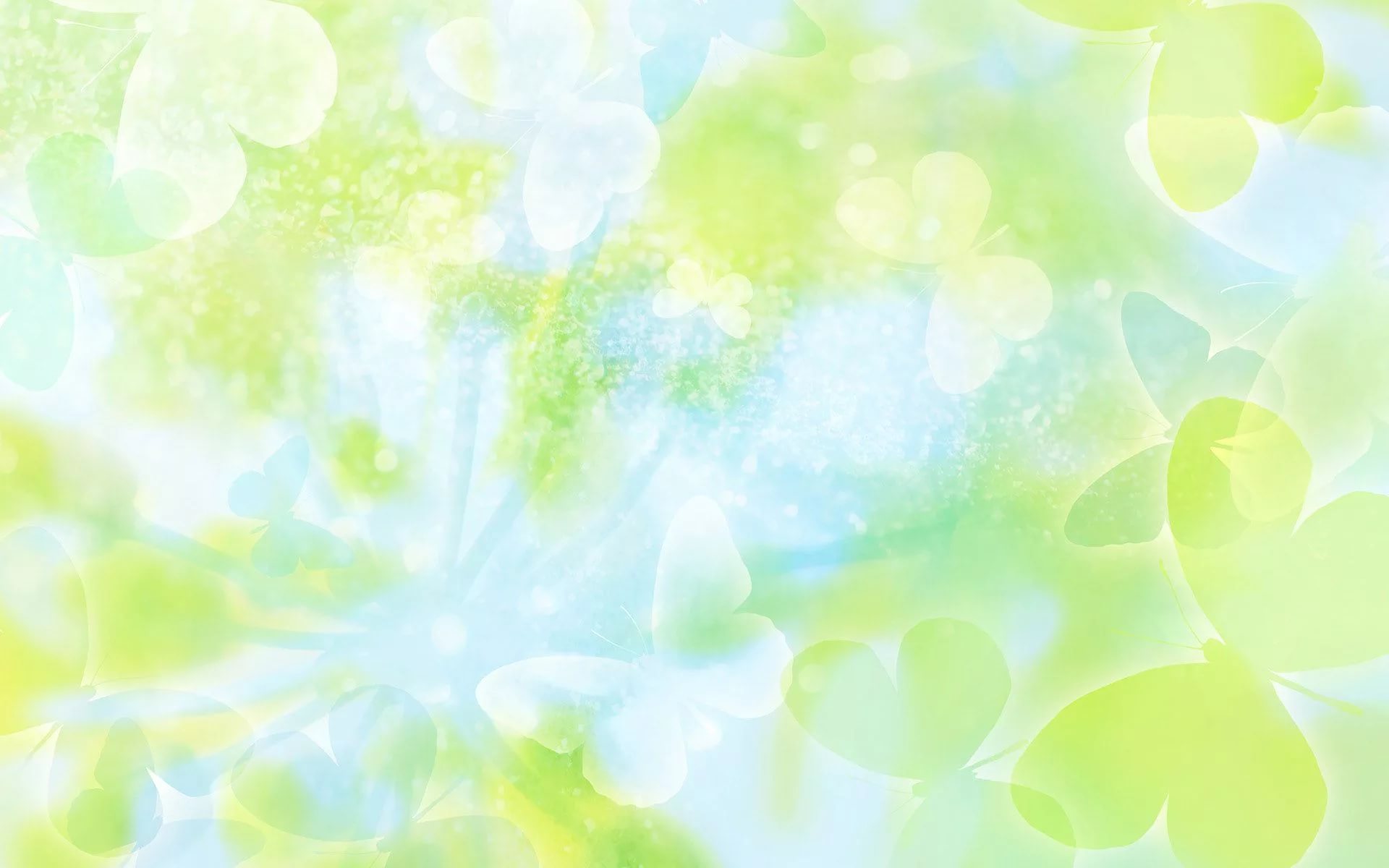 Дидактическая игра «Расскажи сказку» . Цель: упражнять детей в восстановлении сюжетов известных сказок по картинкам; развивать связную речь.
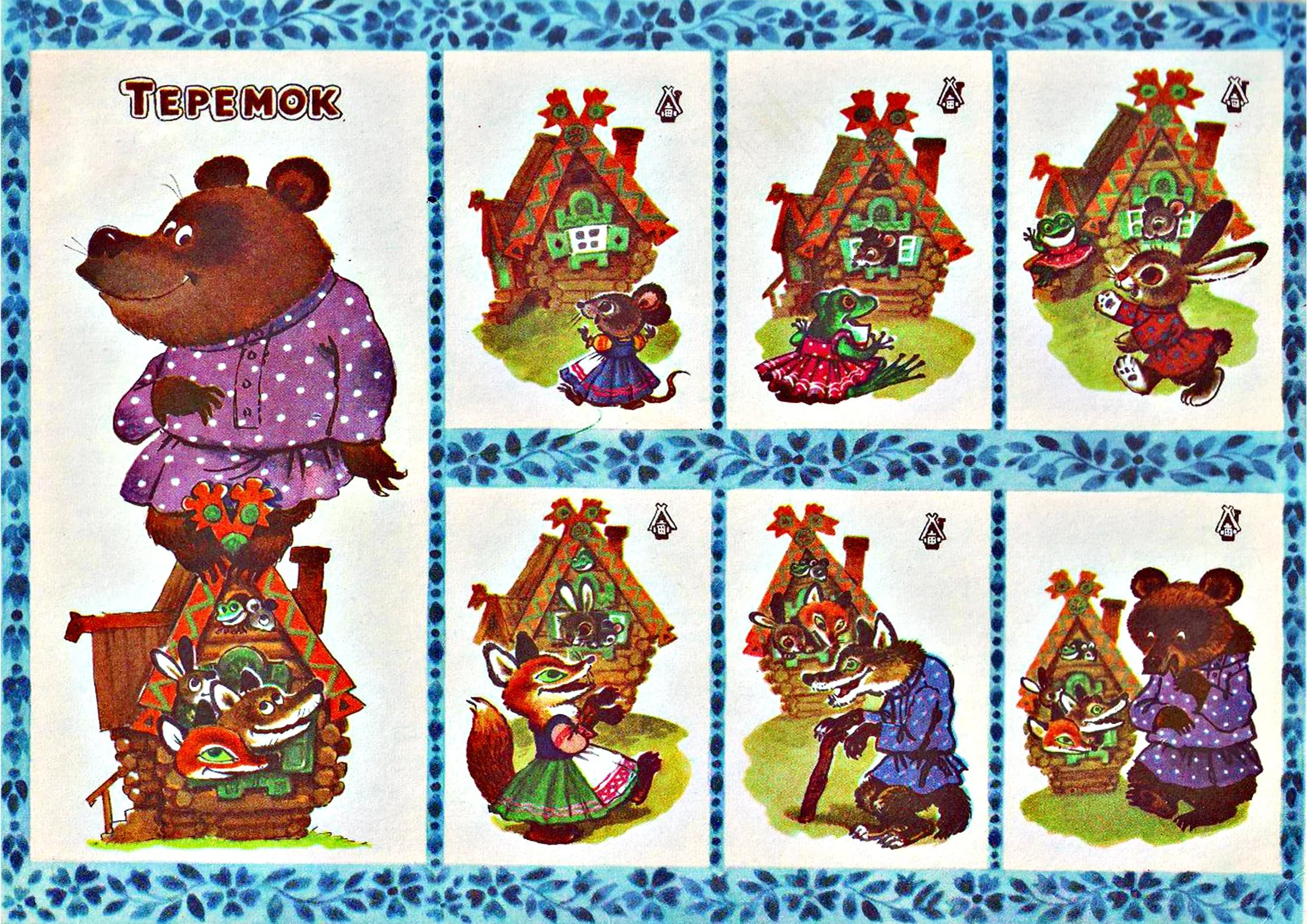 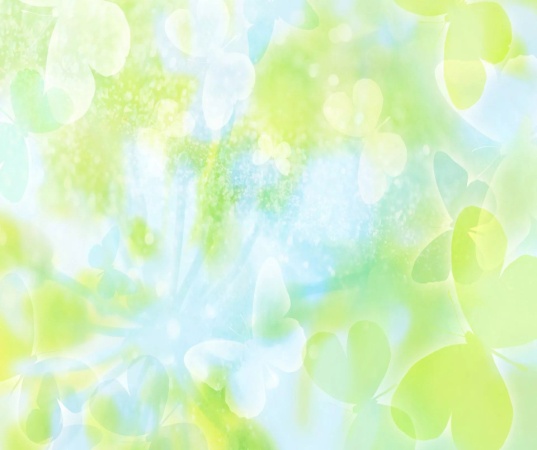 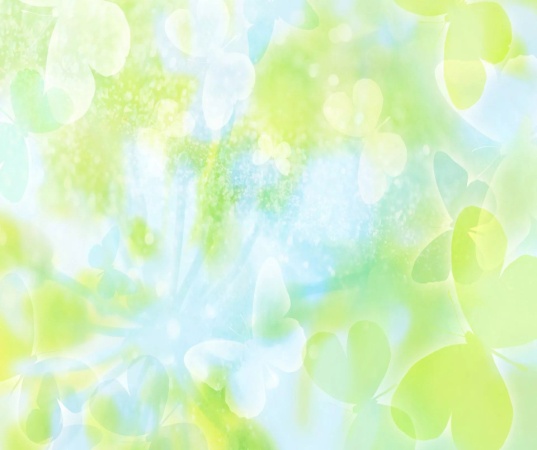 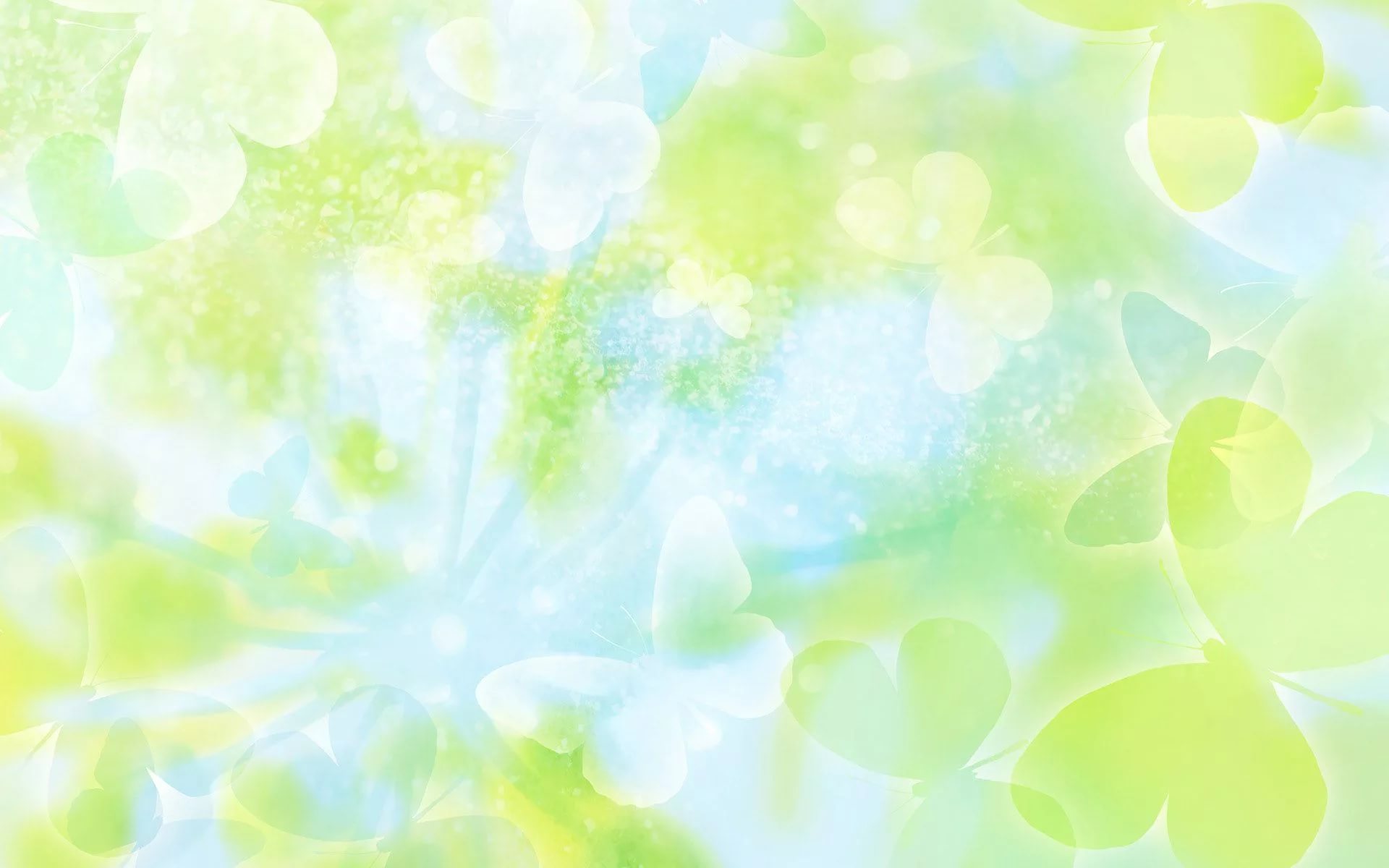 Дидактическая игра « Найди героя ». Цель: развитие памяти, восприятия, воображения.
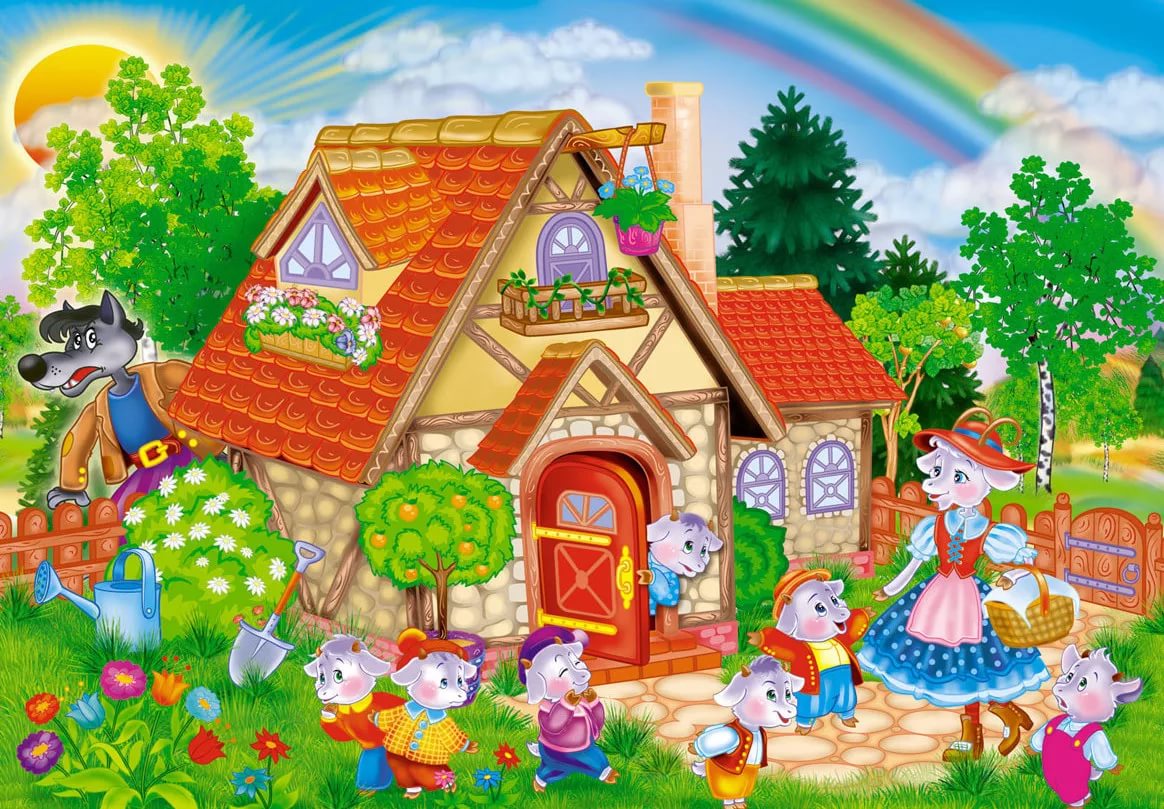 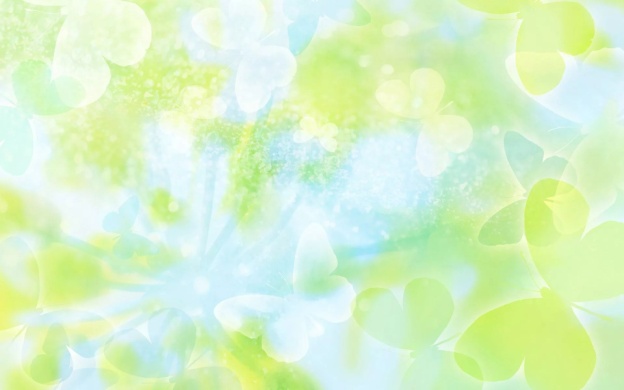 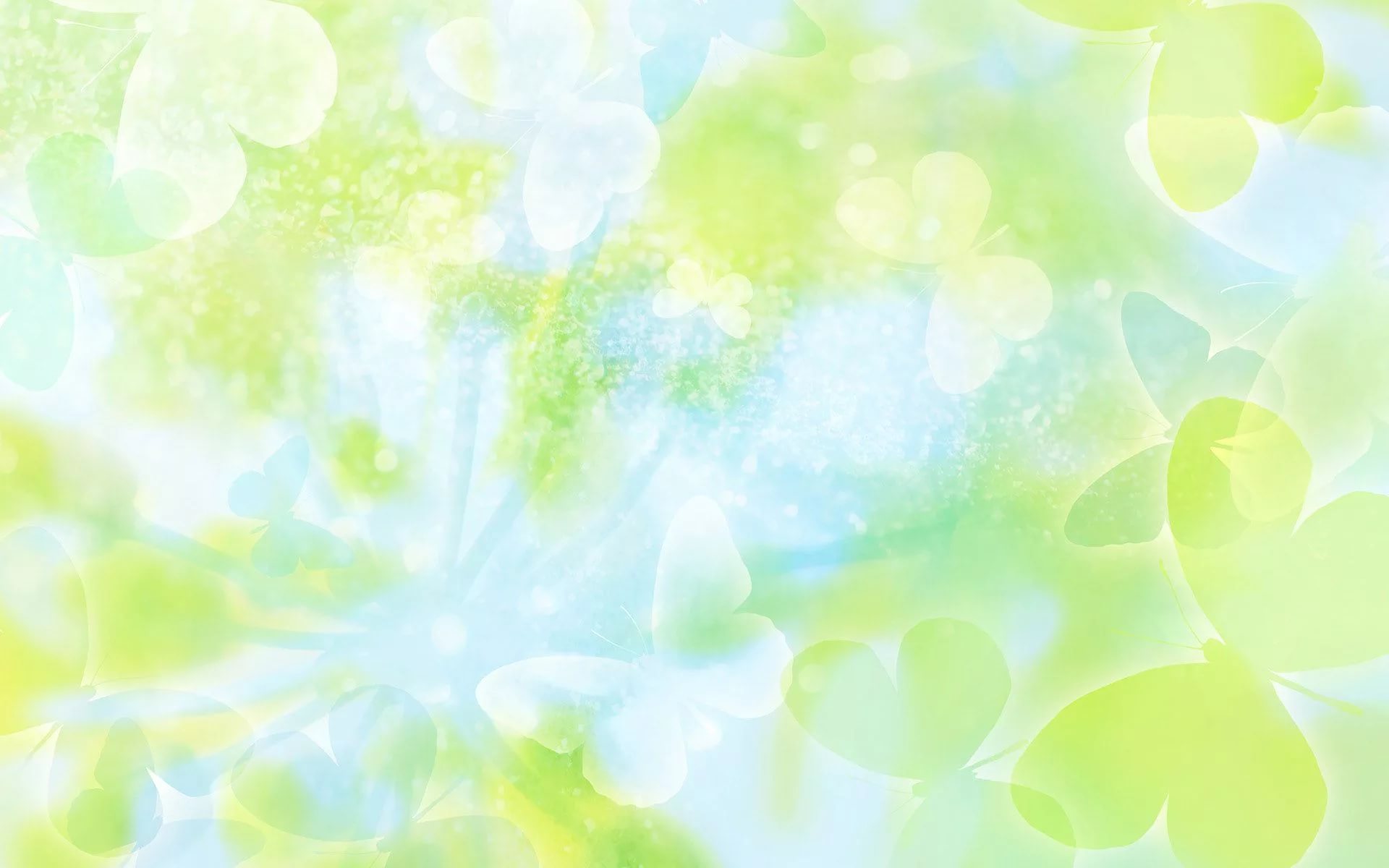 При изучении лексических тем  необходимо использовать игру «Четвертый лишний», которая расширяет словарный запас детей, развивает монологическую и диалогическую речь.
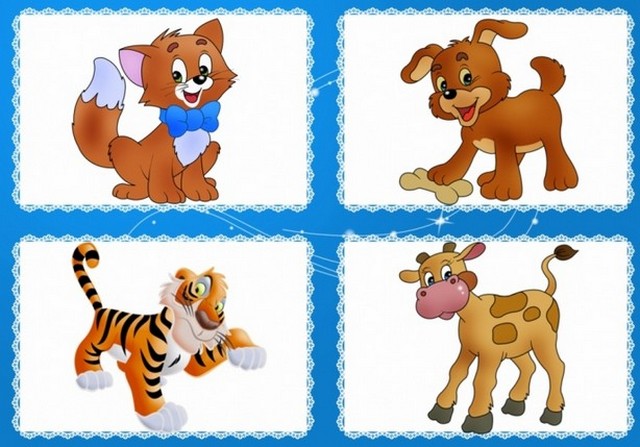 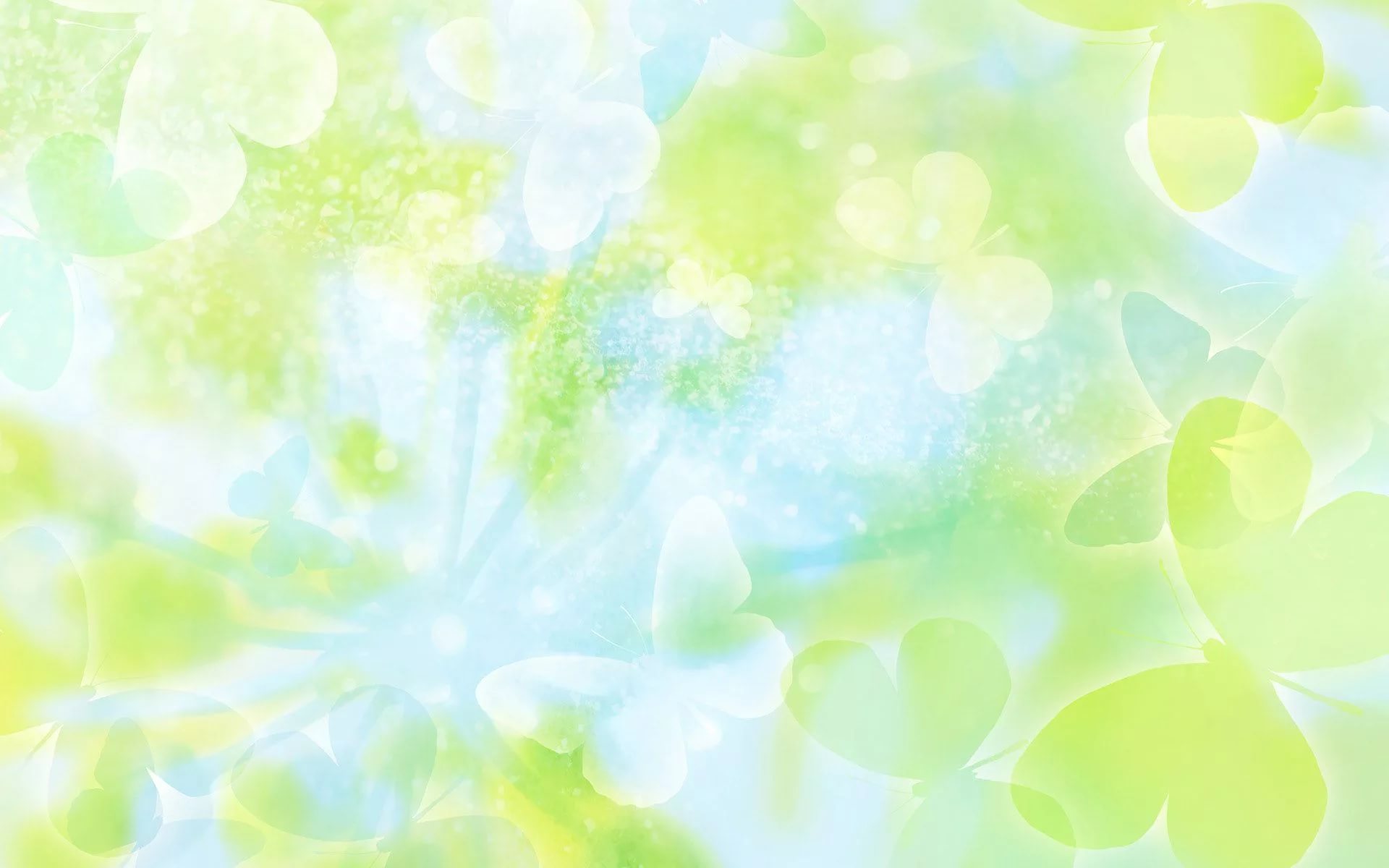 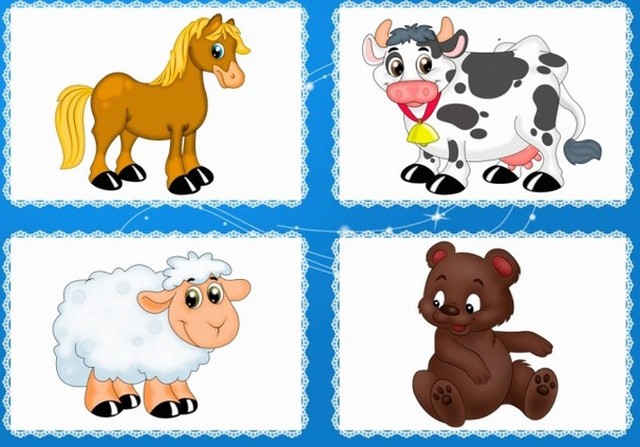 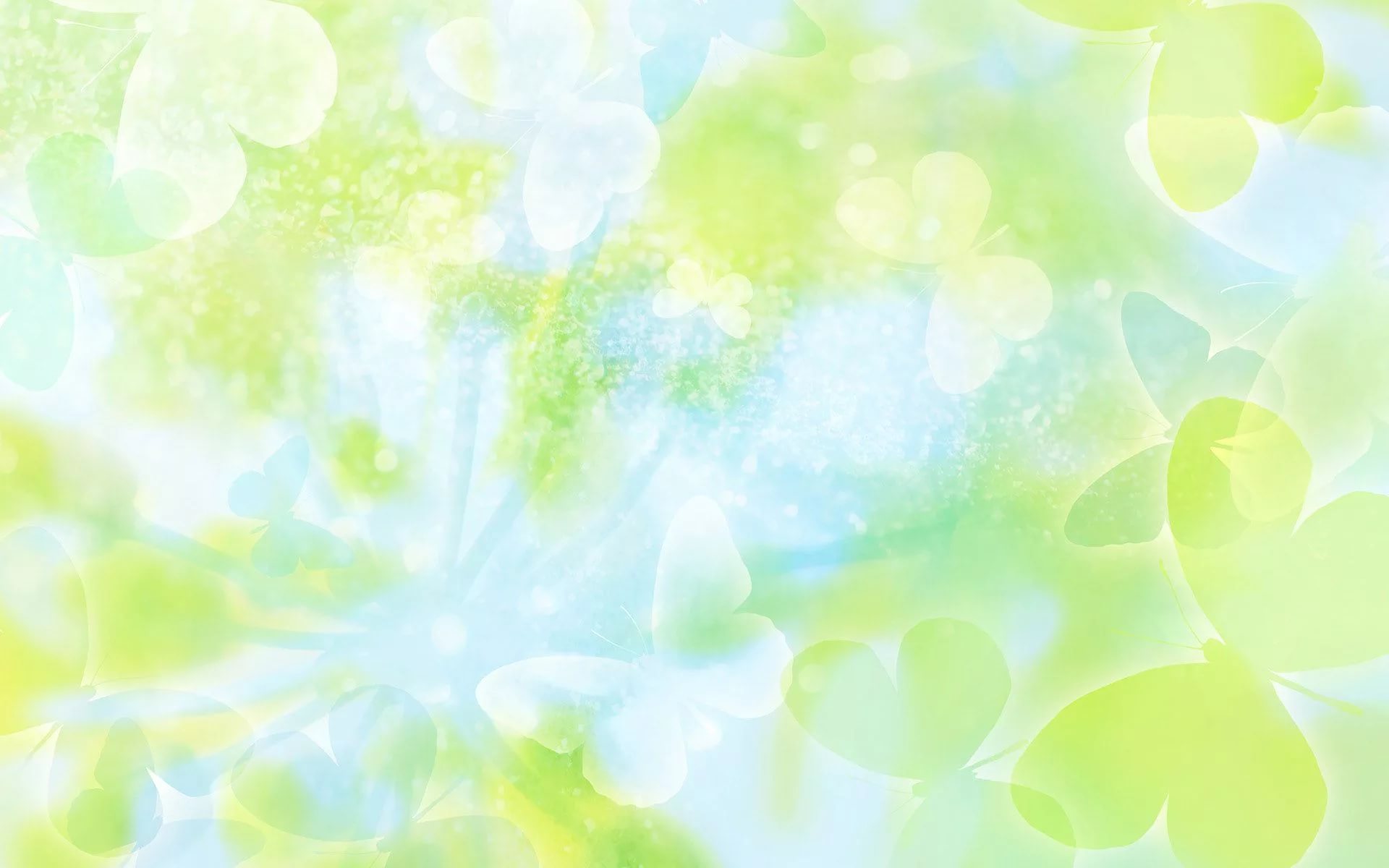 Дидактическая игра «Противоположности»
Обогащает и активирует словарный запас детей, развивает внимание, память; расширяет представления об окружающем мире.
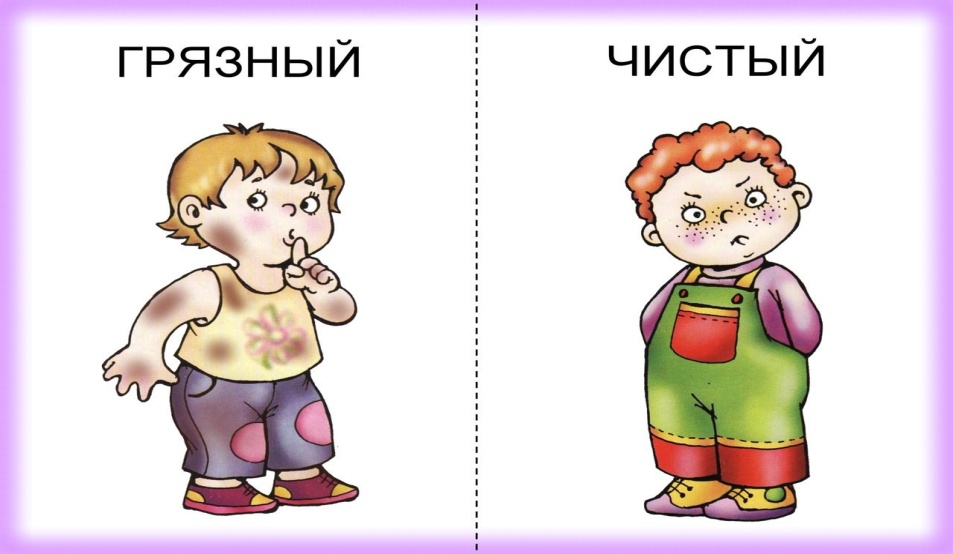 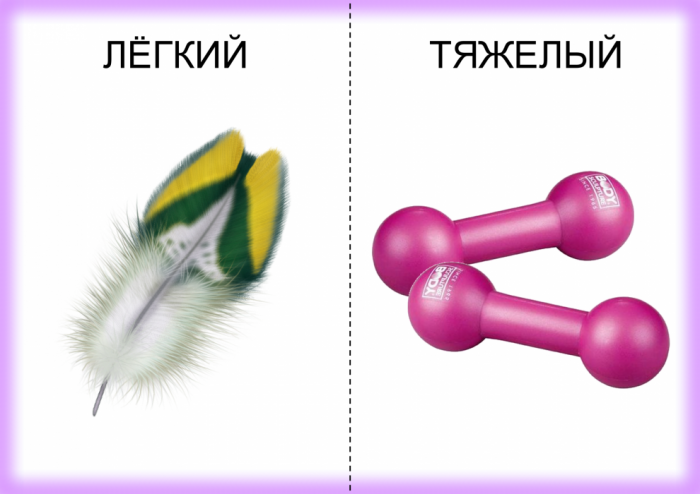 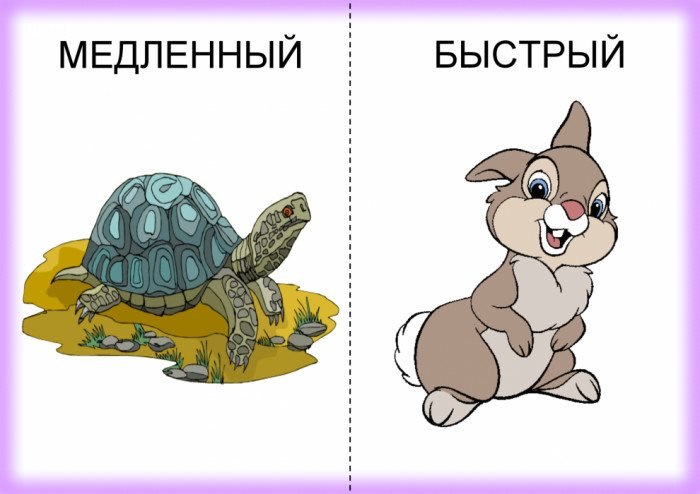 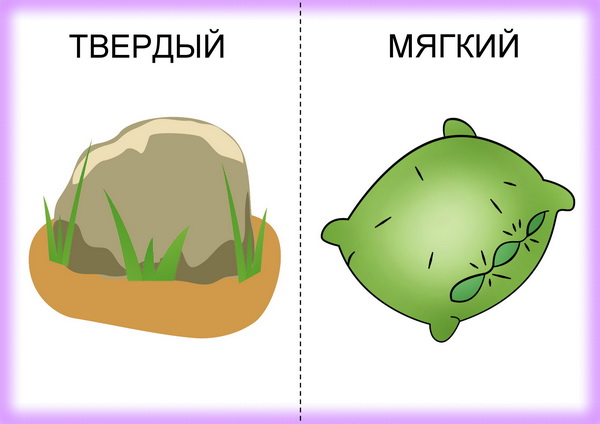 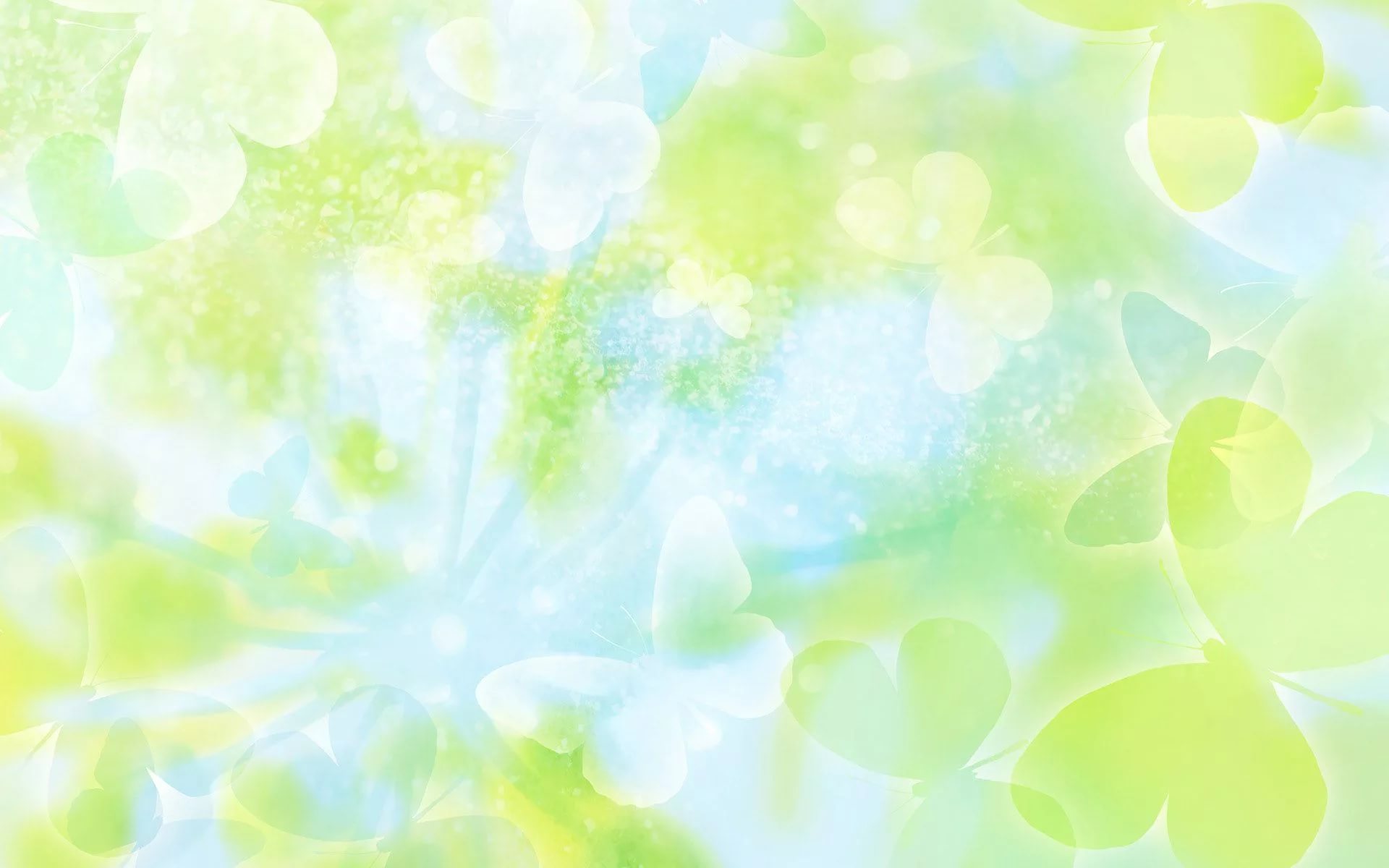 Дидактическая игра для обучения детей умению правильно
 употреблять предлоги в речи.
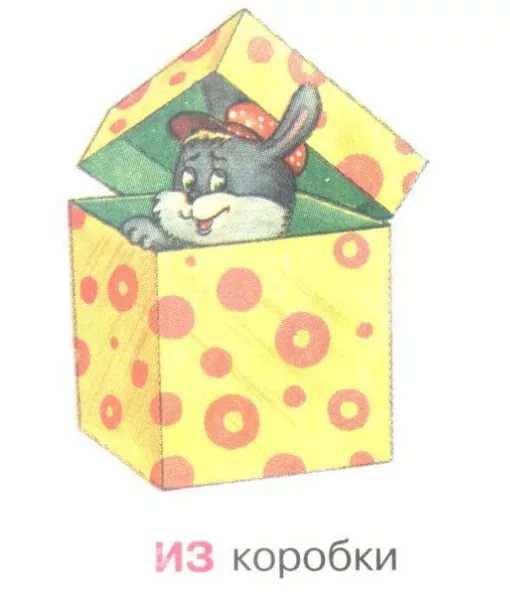 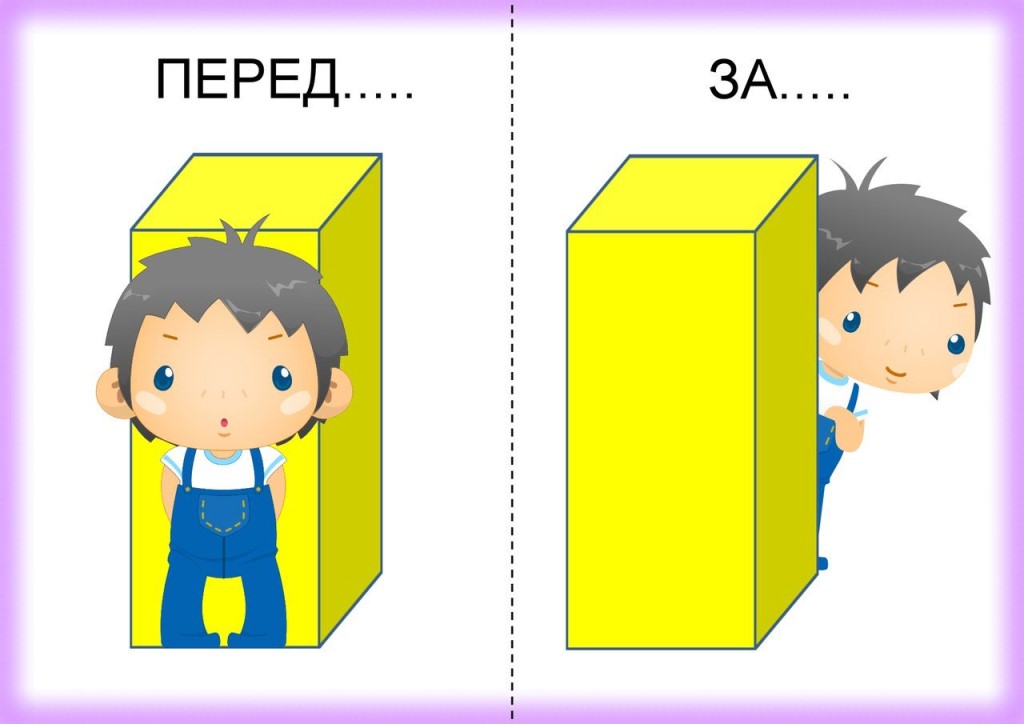 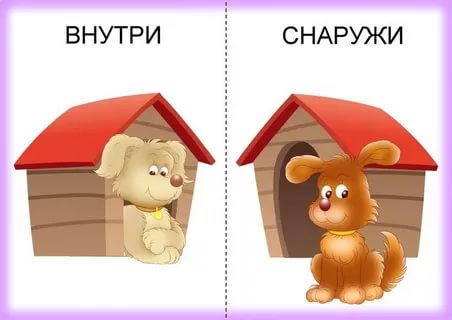 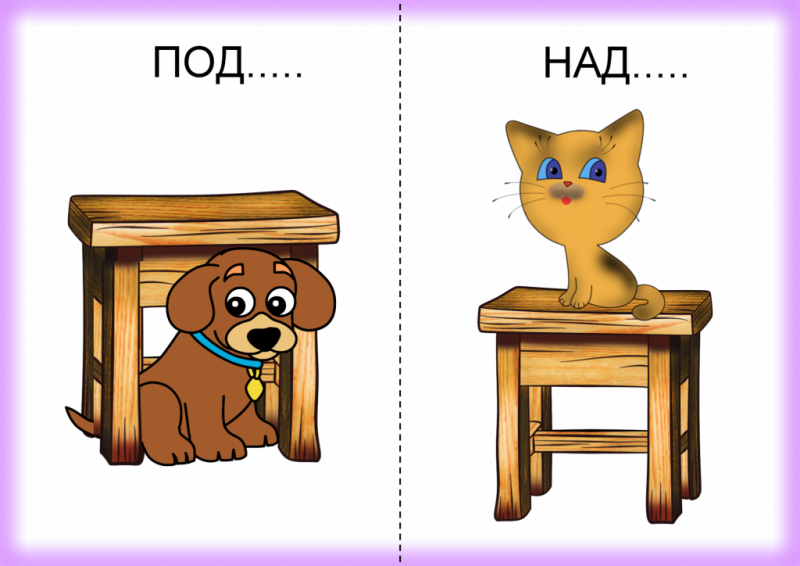 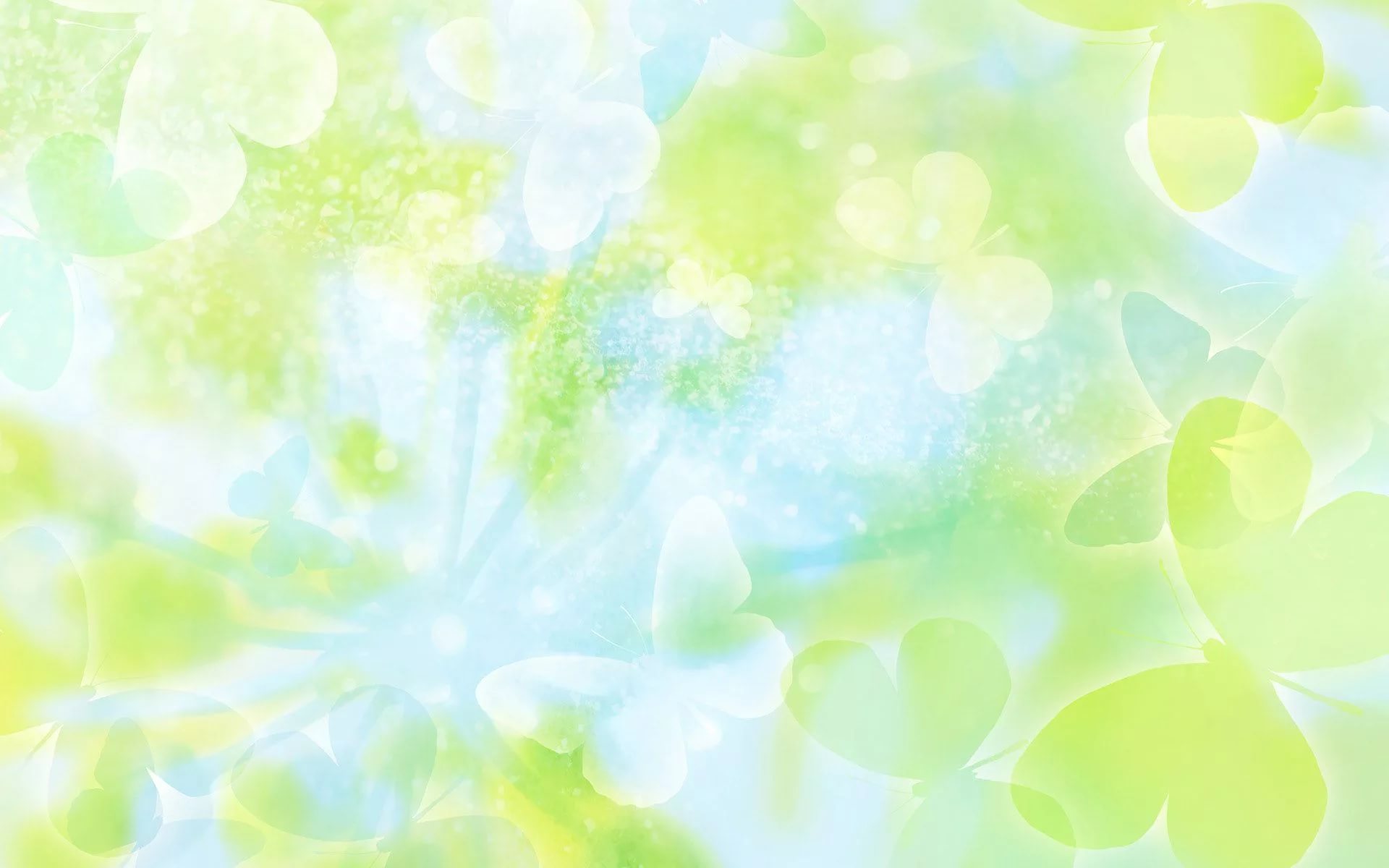 В своей работе  с детьми использую как готовые материалы взятые в сети «Интернет», так и созданные самостоятельно презентации - в программе Power Point.
        Мультимедийные презентации можно и необходимо использовать не только в образовательной области  «Речевое развитие», но и в «Социально-коммуникативном развитии», «Познавательном развитии», «Художественно-эстетическом развитии» и «Физическом развитии».
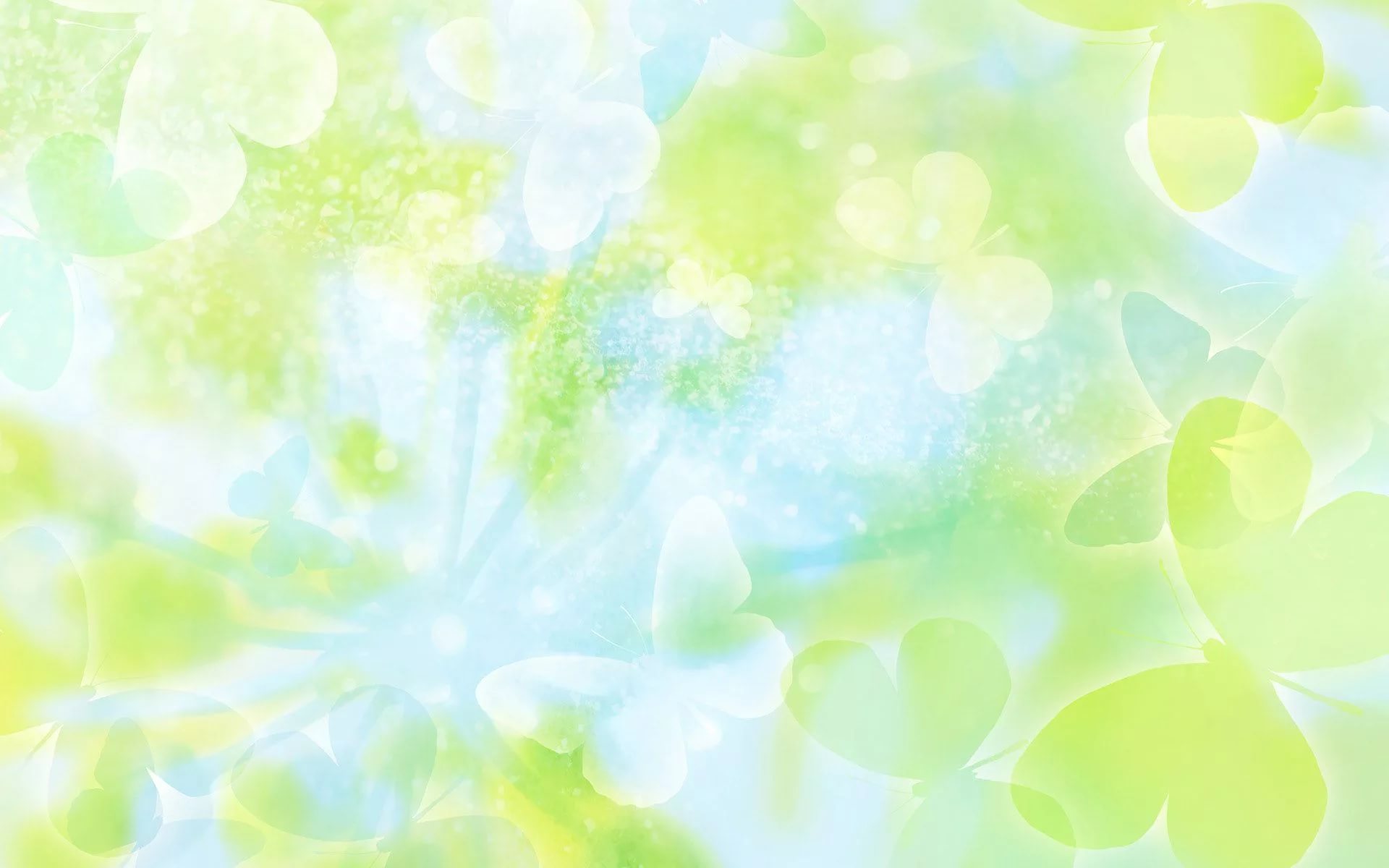 Спасибо 
за внимание !